University of Tennessee, Knoxville iGEM
Giant Jamboree Conference 2018
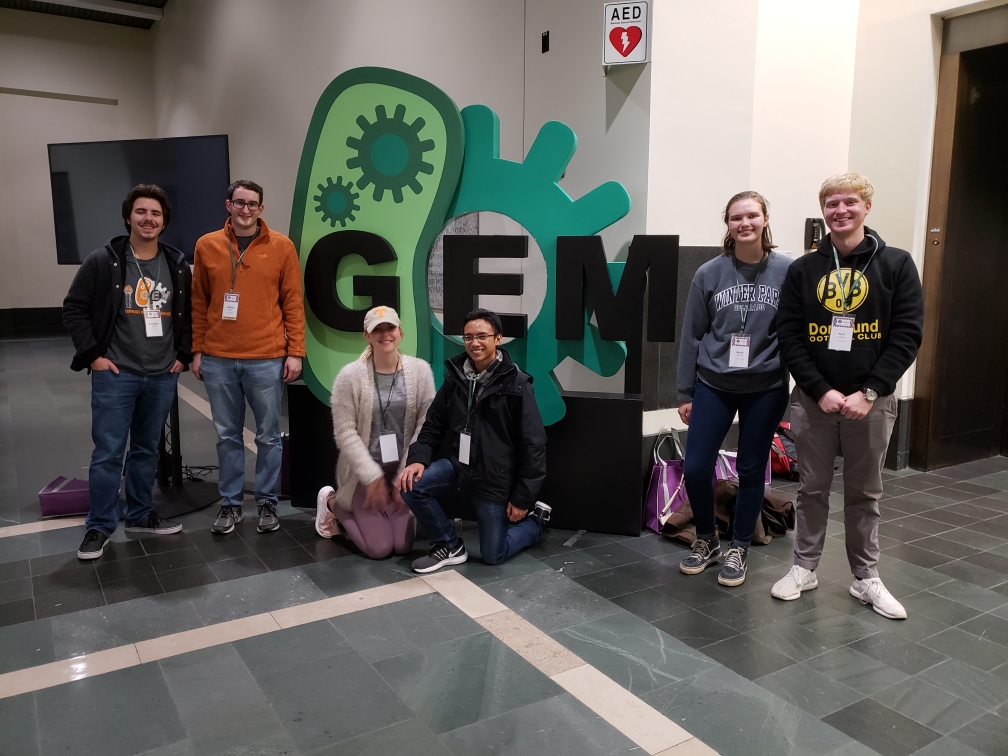 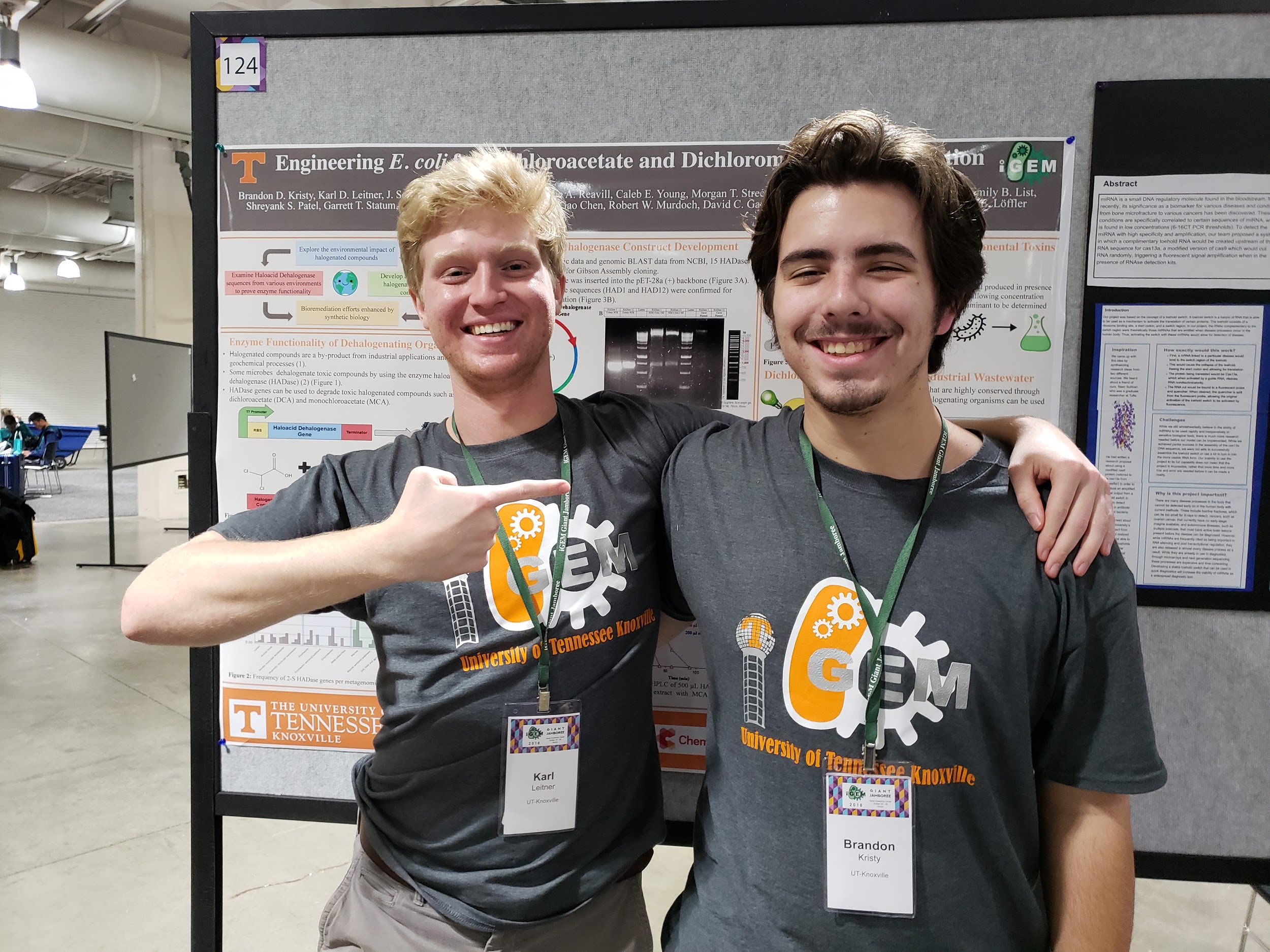 The Haloacid Dehalogenase team, Karl Leitner and Brandon Kristy
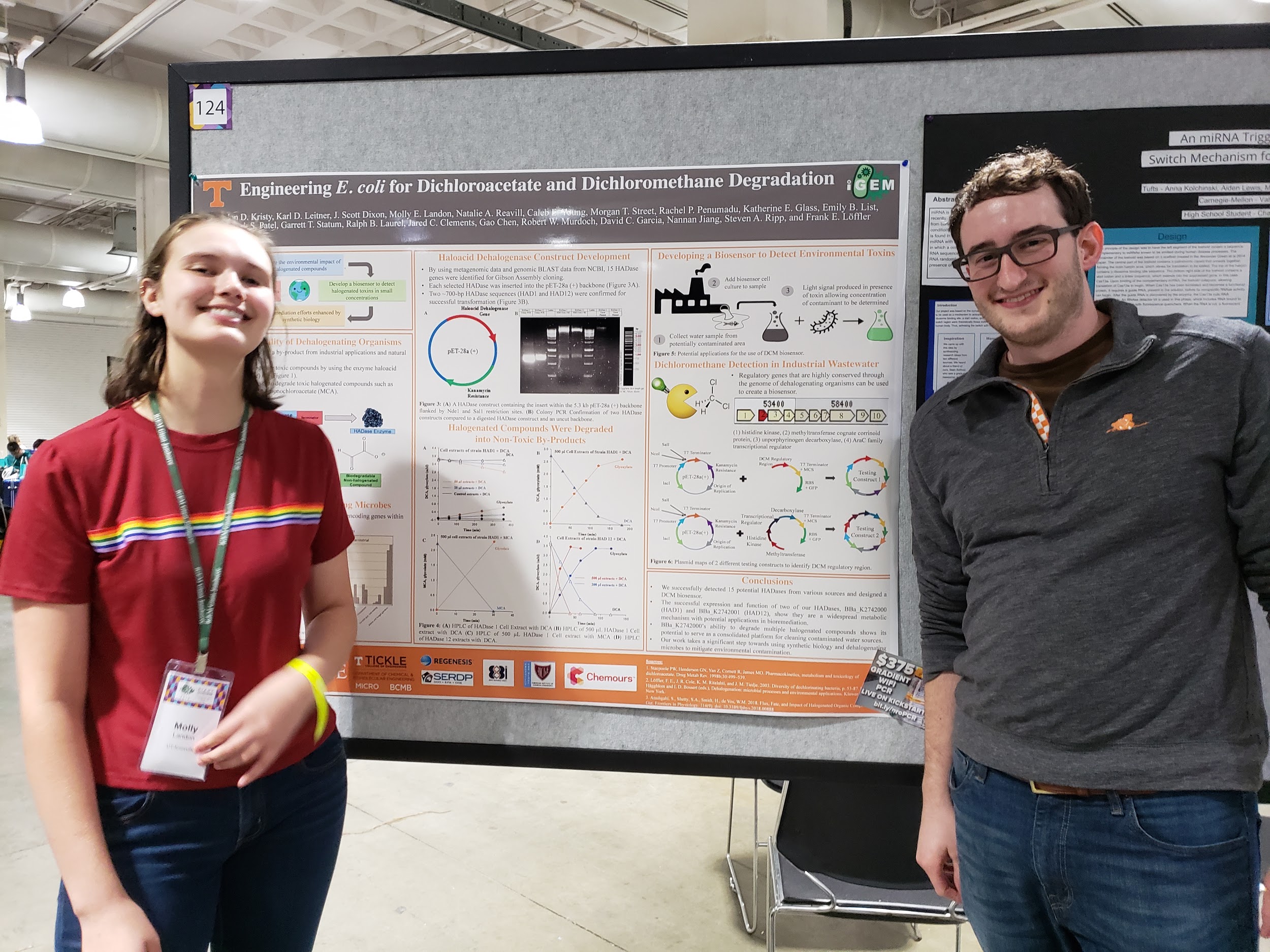 The Dichloromethane Biosensor team, Molly Landon and Scott Dixon
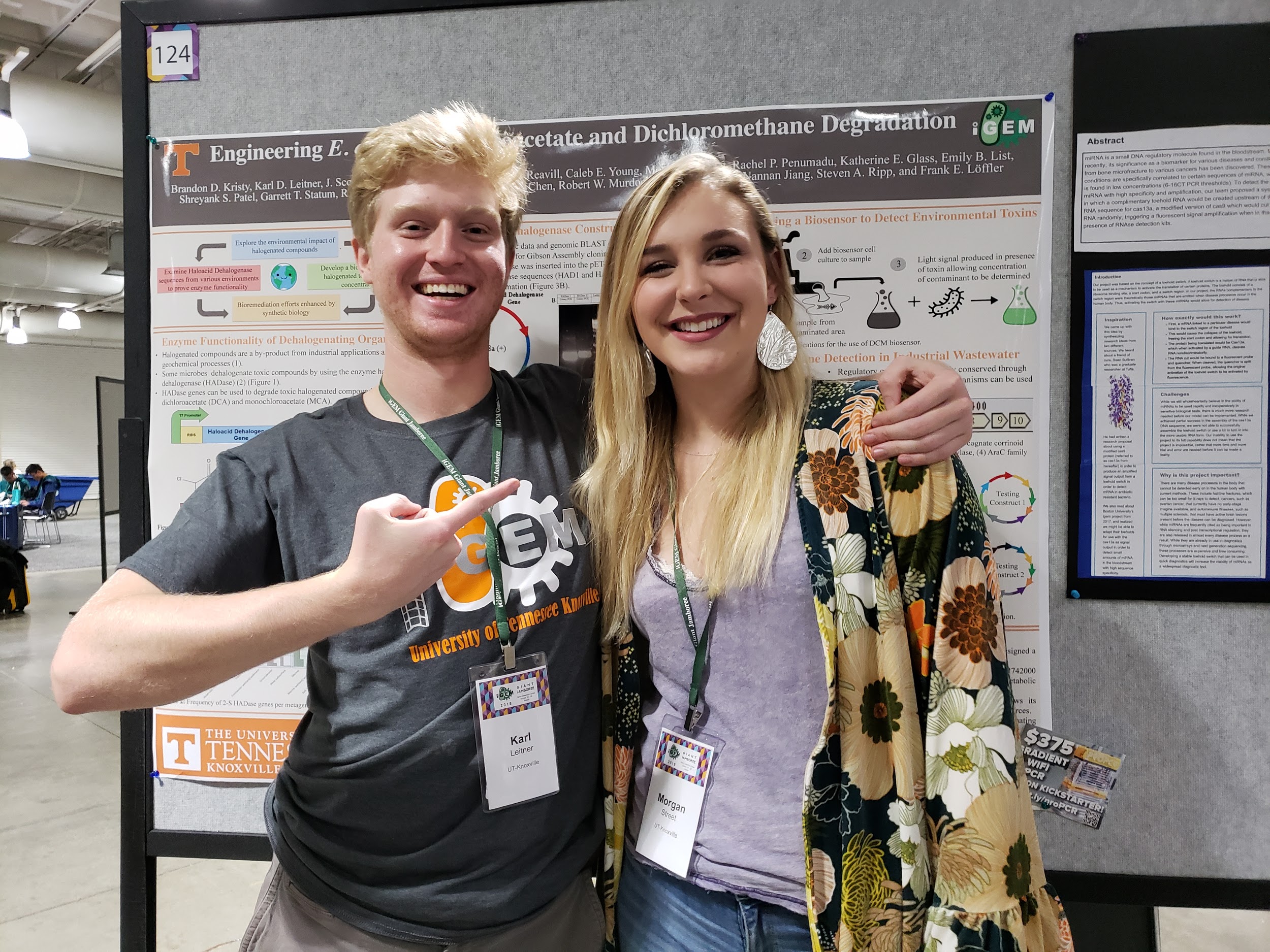 The Interlab team, Karl Leitner and Morgan Street
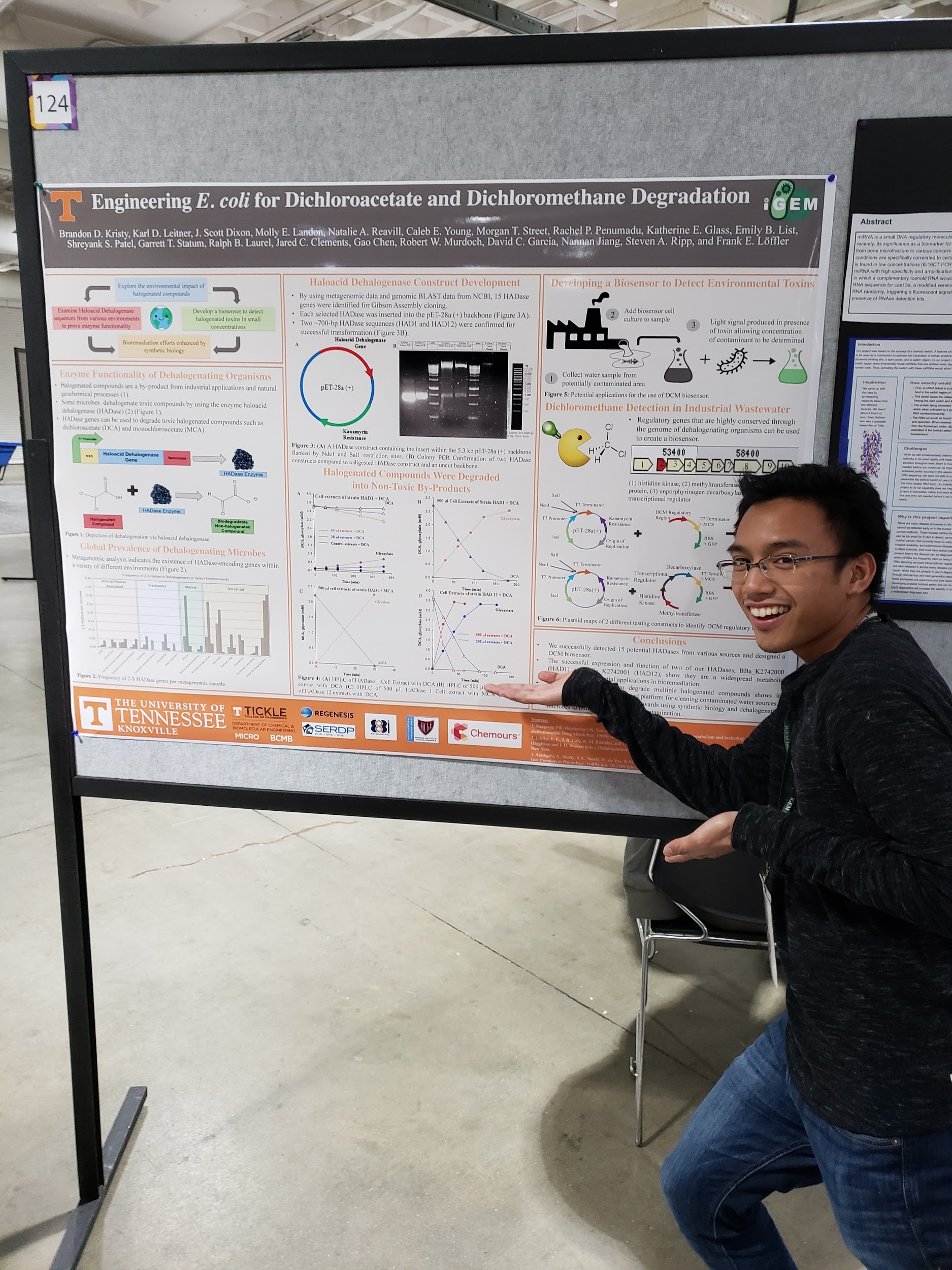 Team leader and logistics coordinator, Ralph Laurel
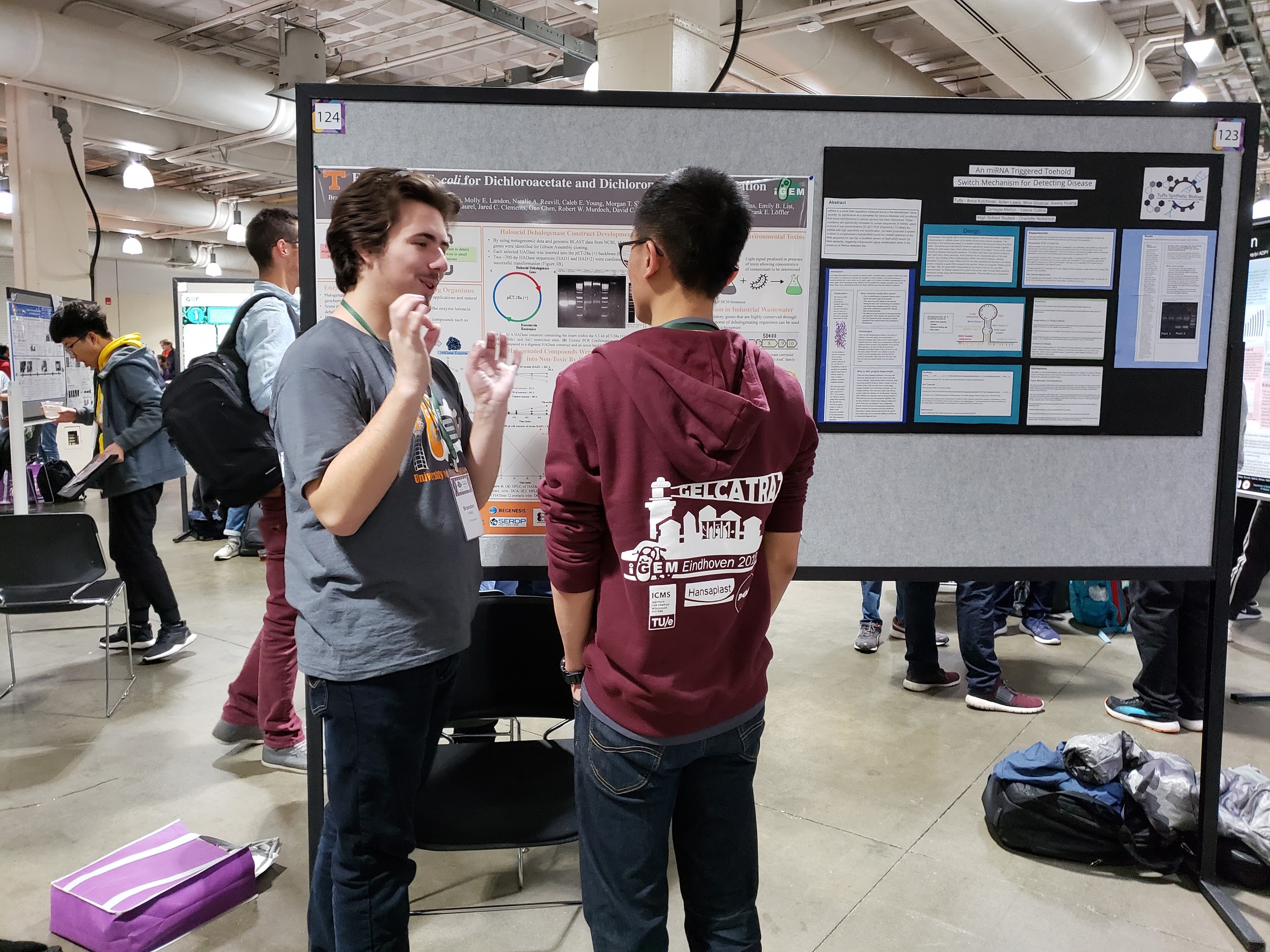 Making Friends from Around the World
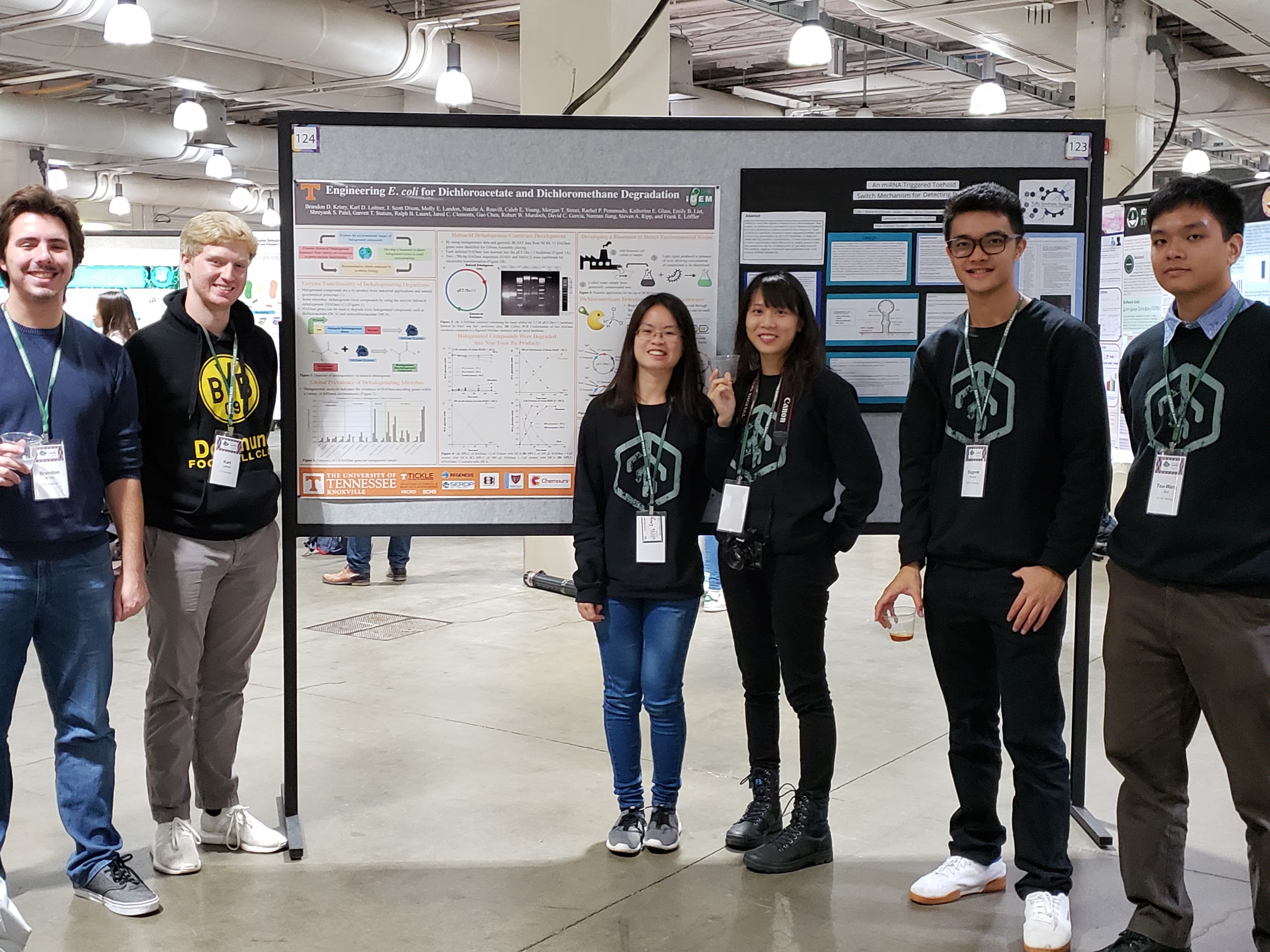 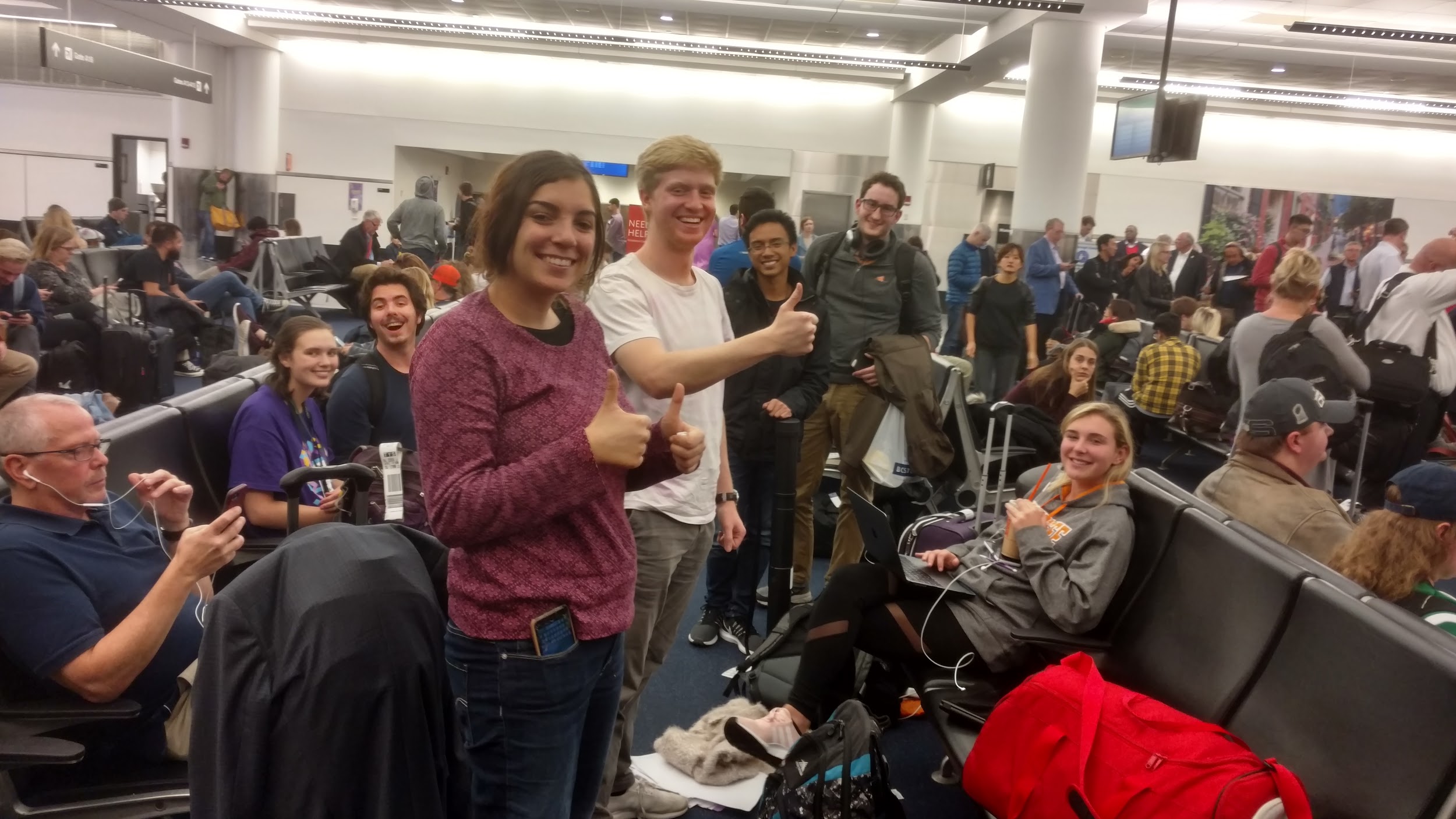 Preparing for Our Presentation
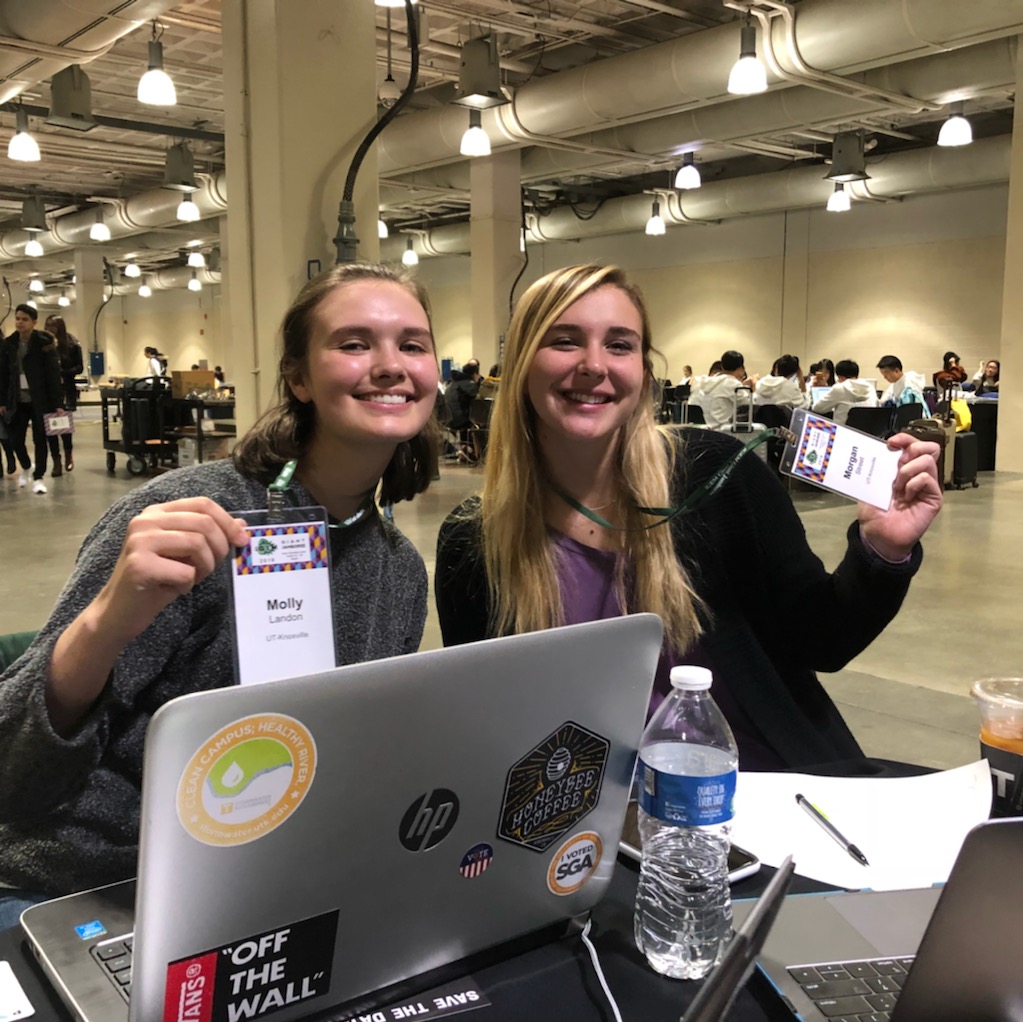 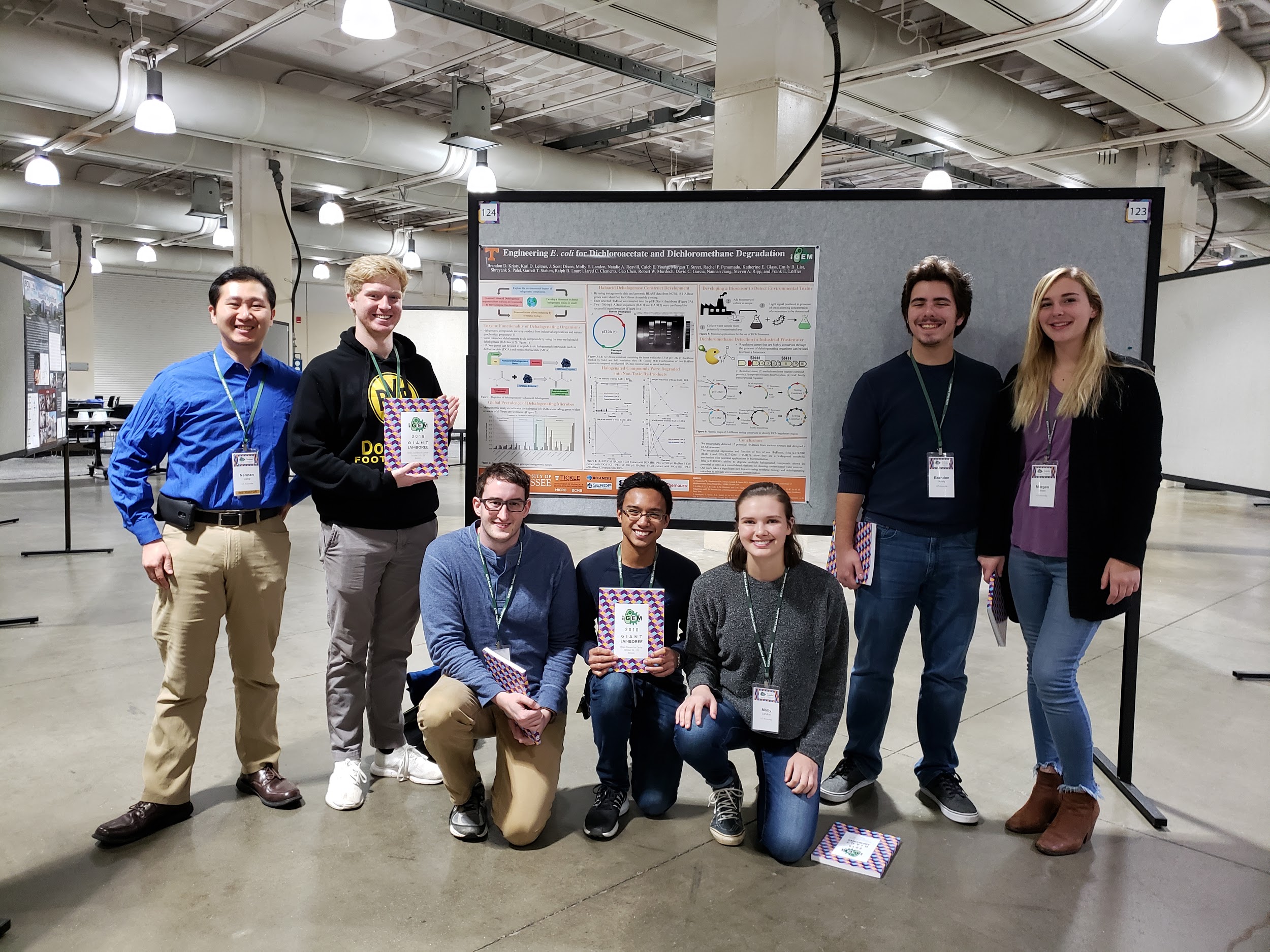 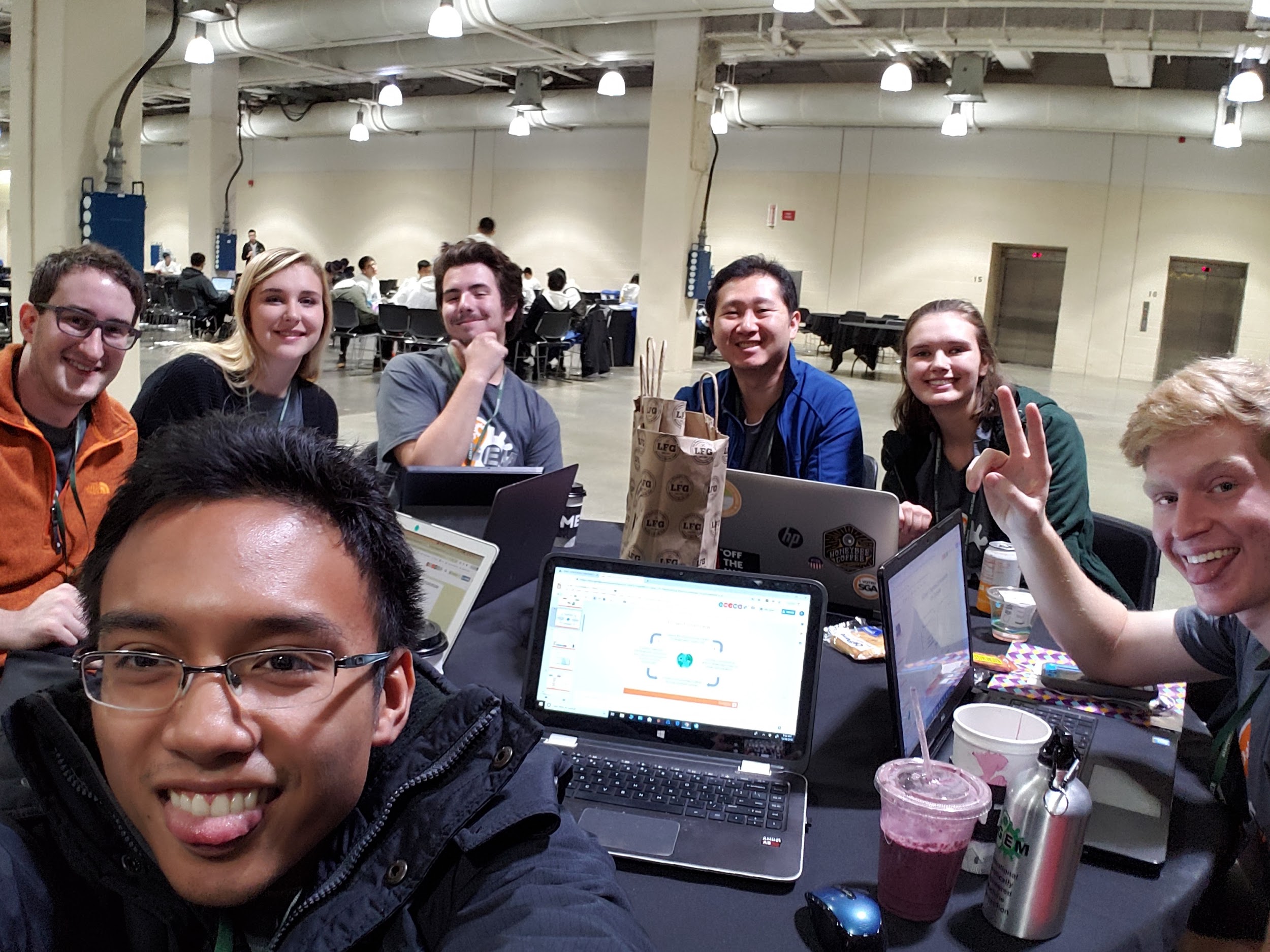 Graduate student advisor Nannan Jiang poses with the team and their poster
Presentation
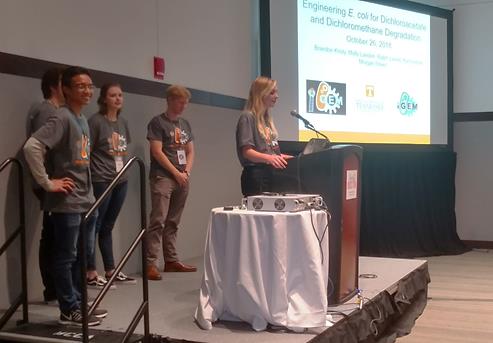 Morgan Street begins the on-stage presentation
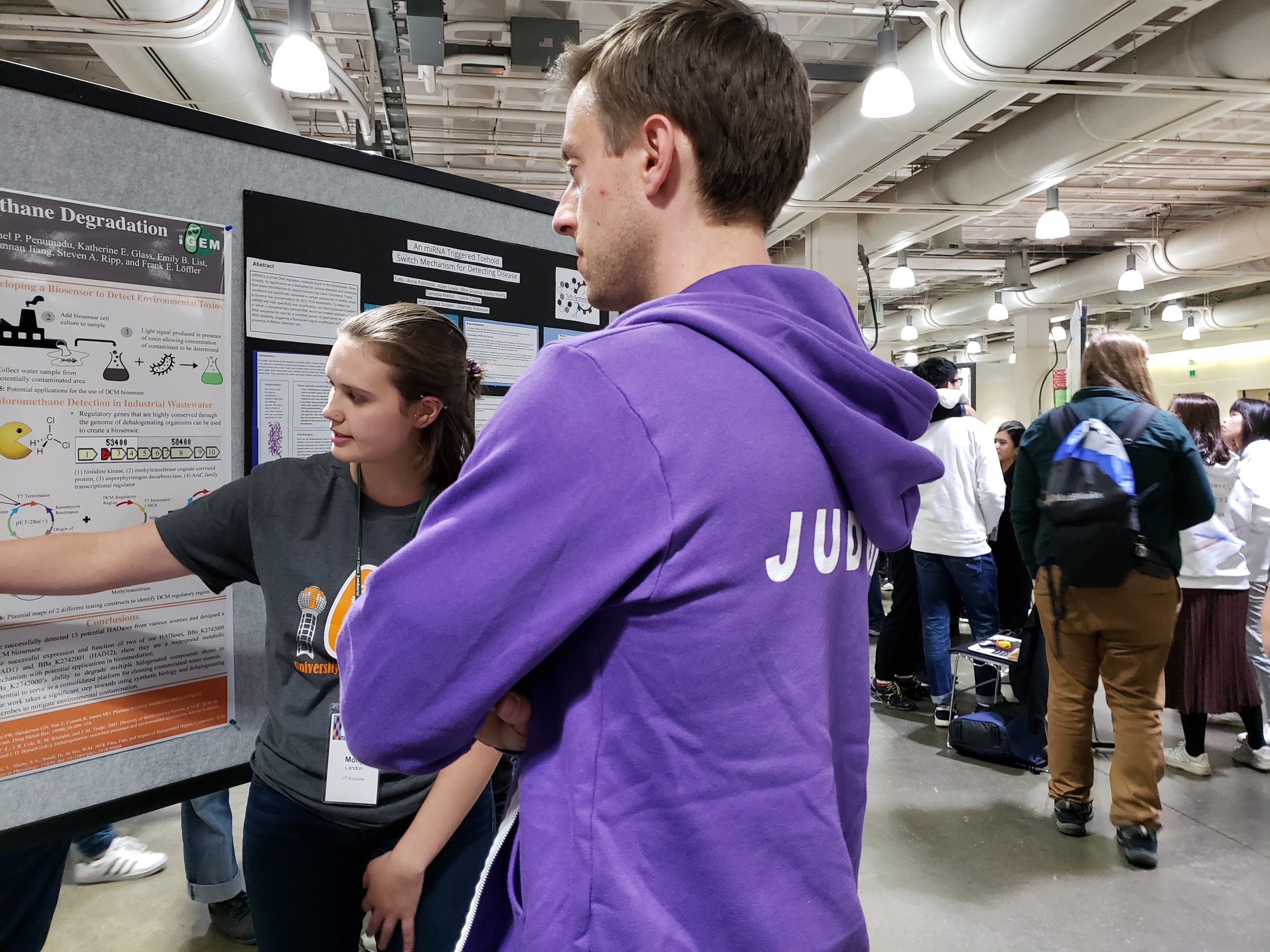 Arrival of the Judges
The group fields questions from the judges during the poster session
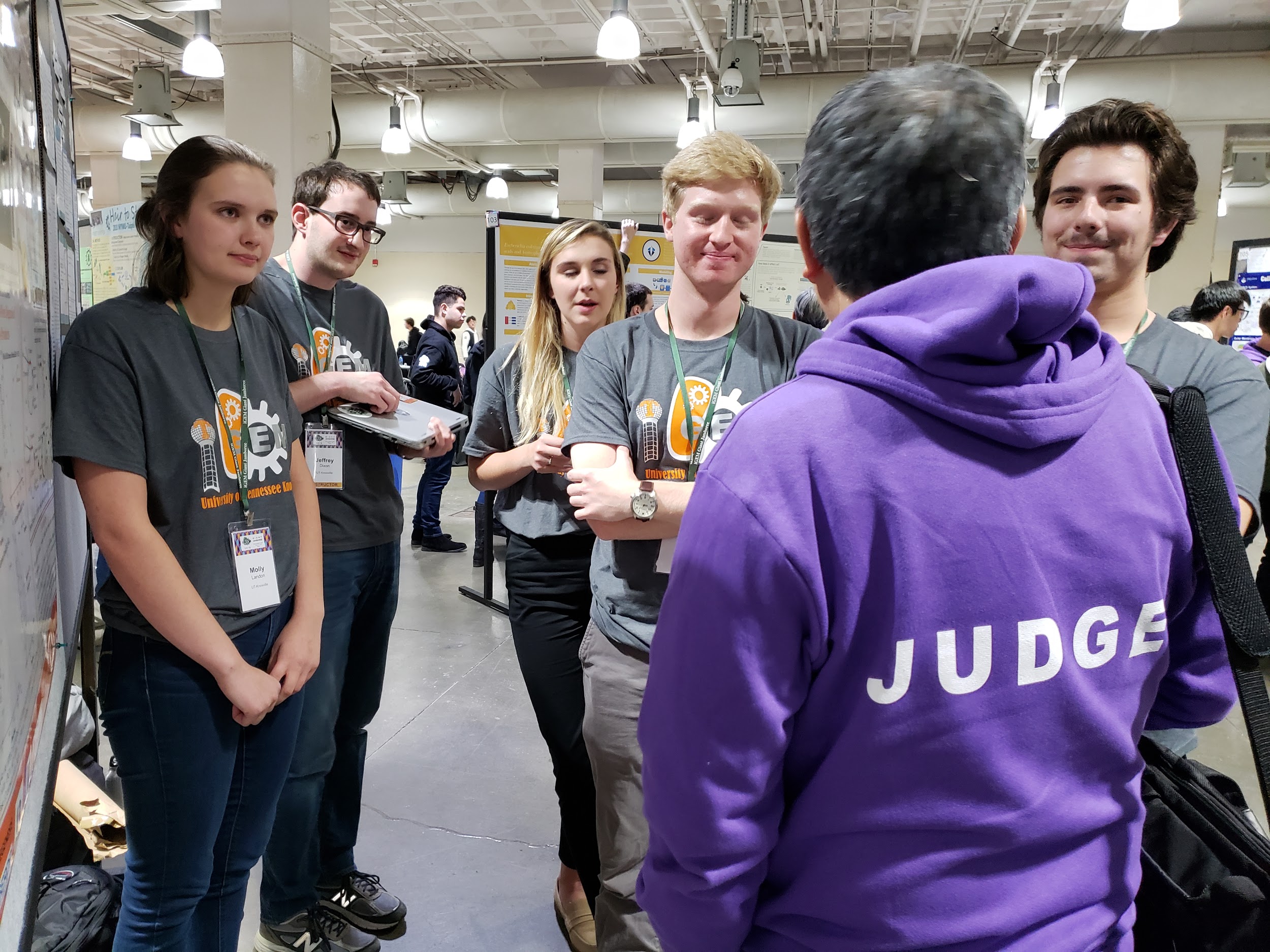 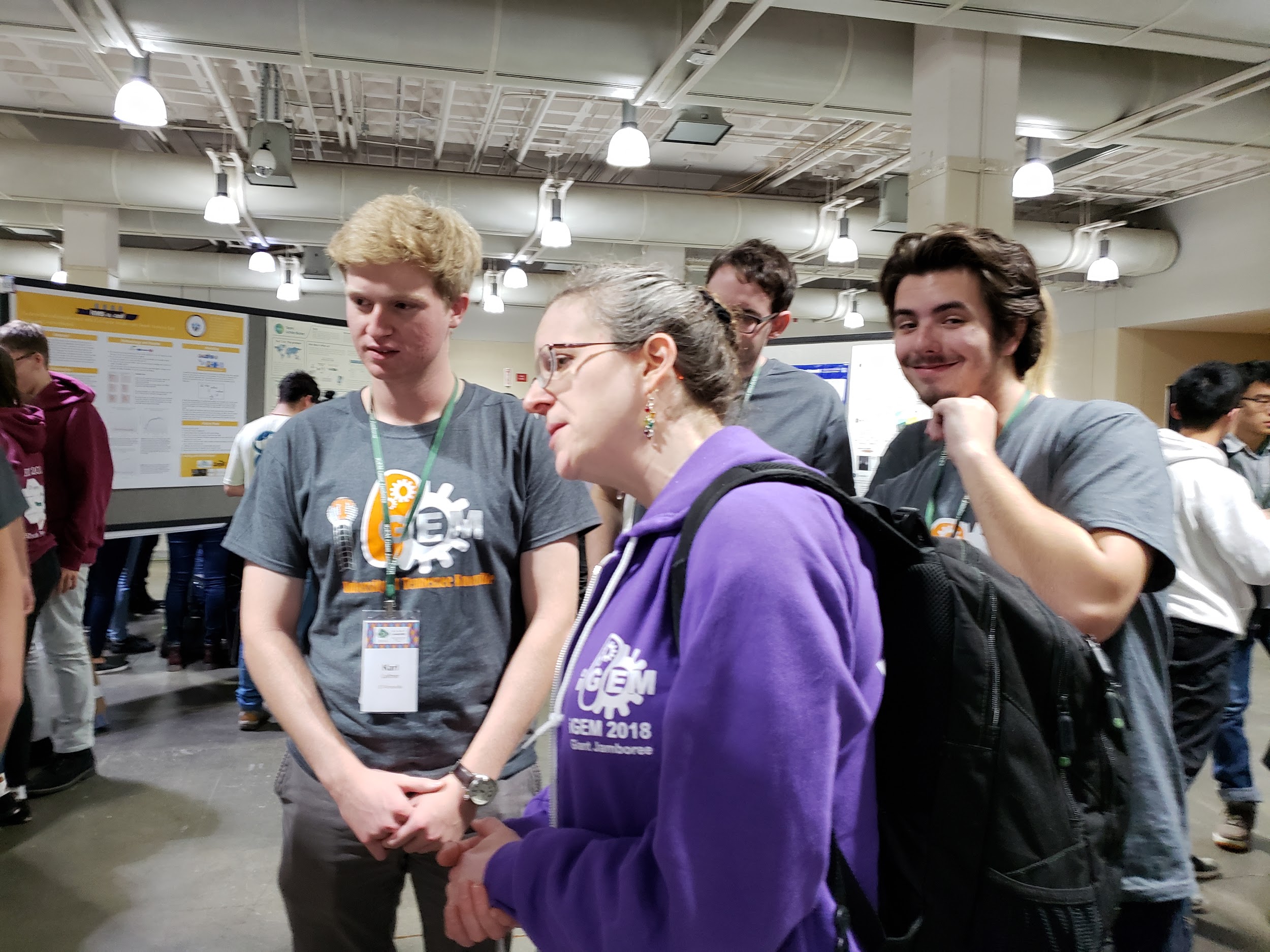 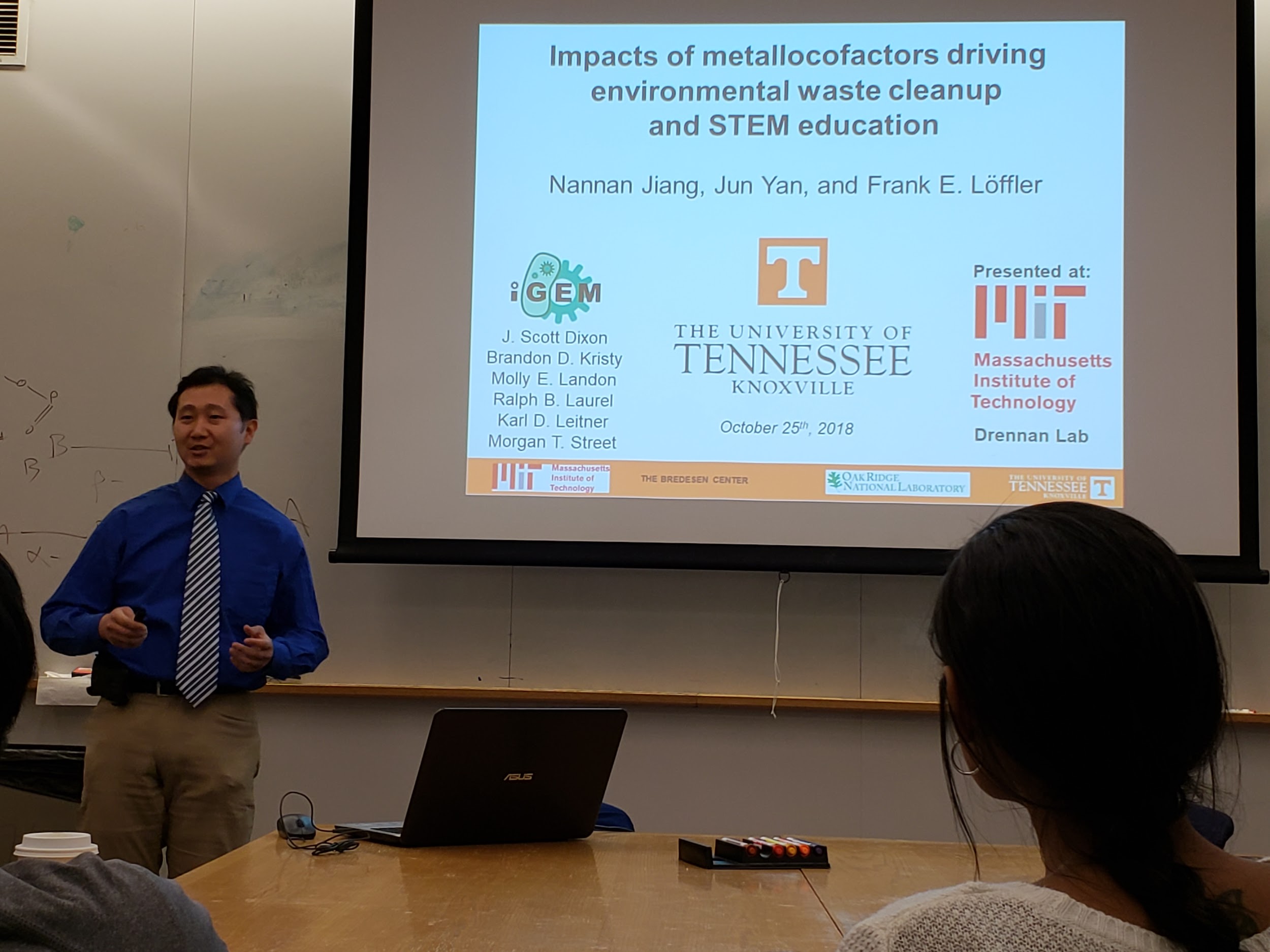 MIT Lab Tour (Drennan Lab)
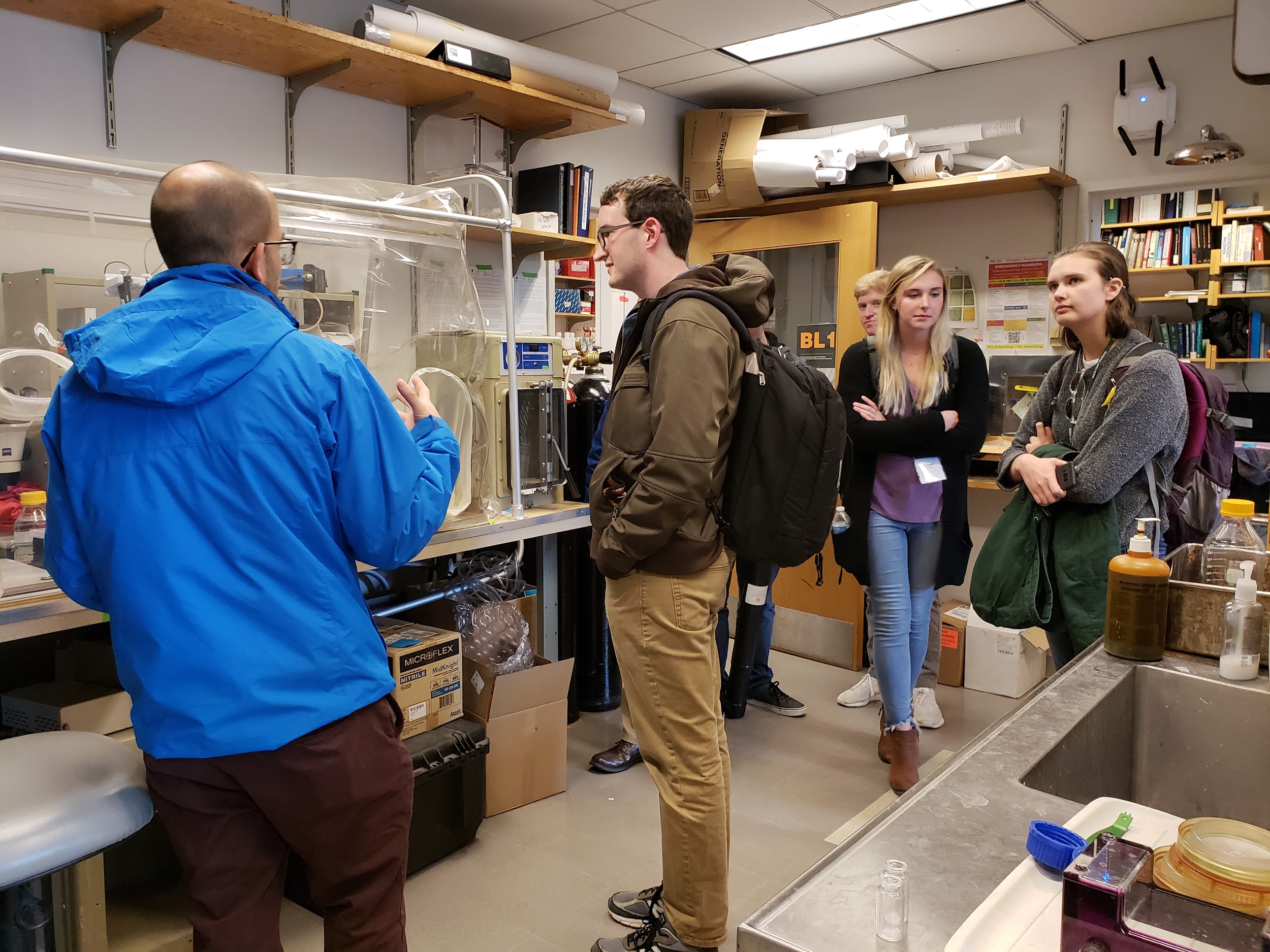 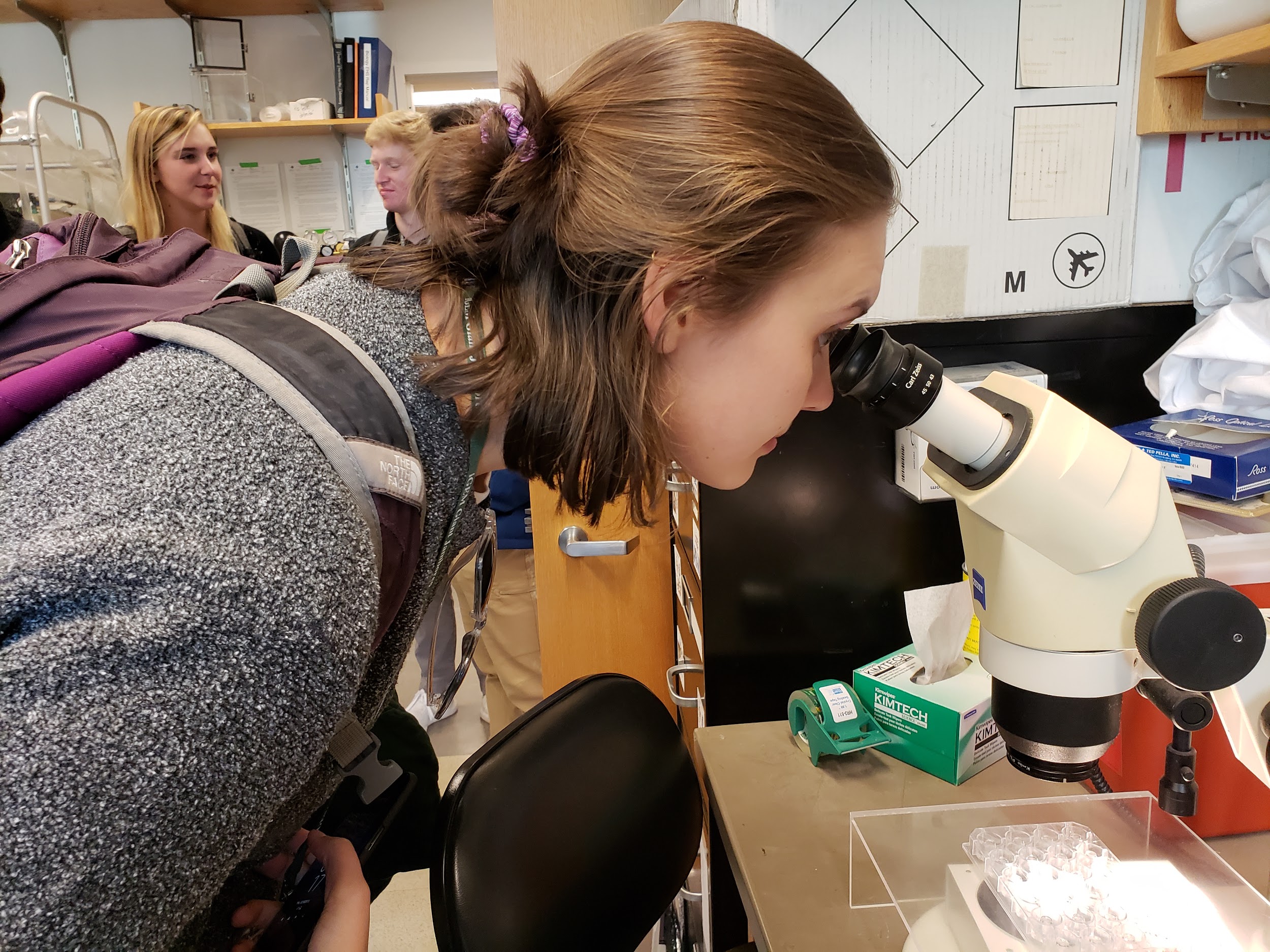 The group is invited to attend a lab meeting and tours the Catherine Drennan lab at MIT
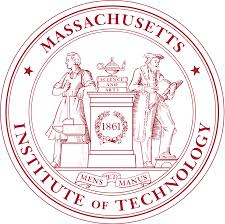 Exploring MIT
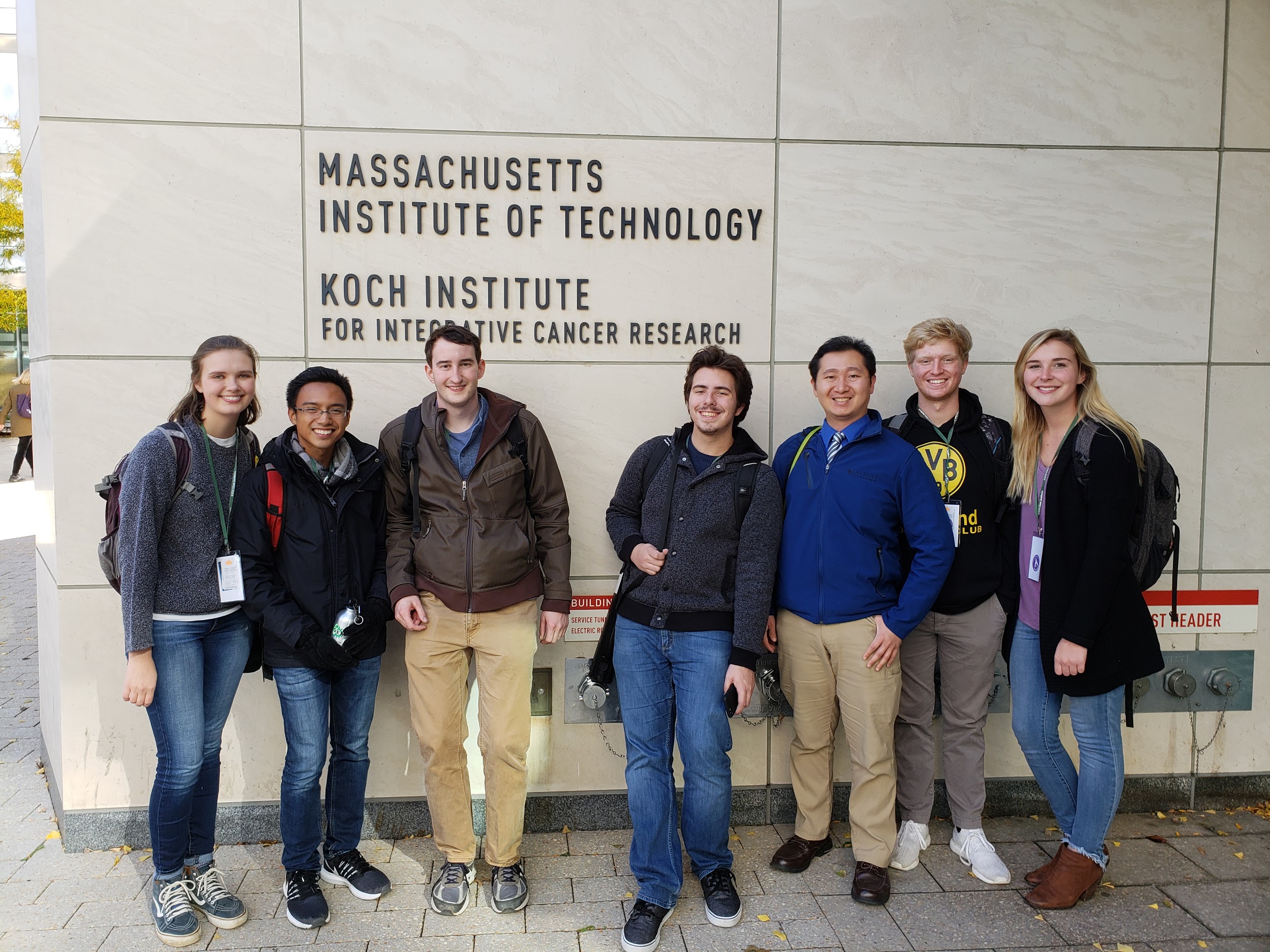 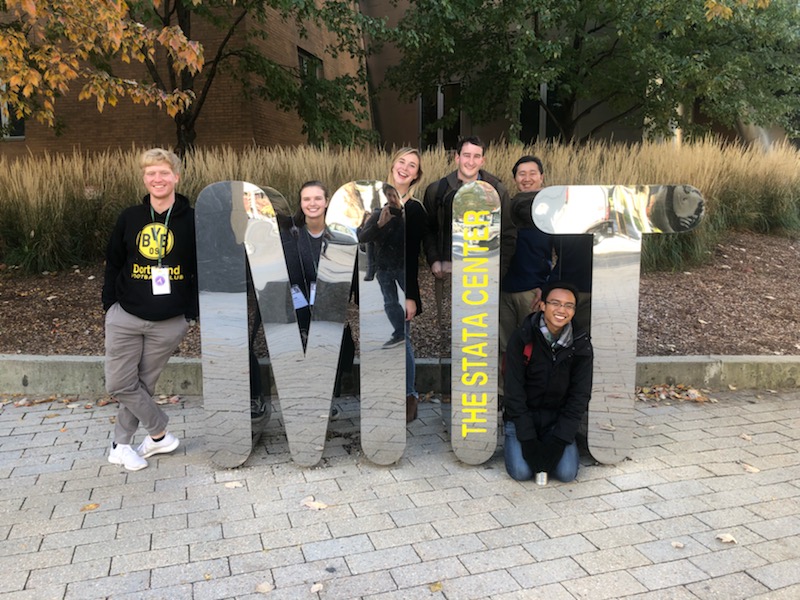 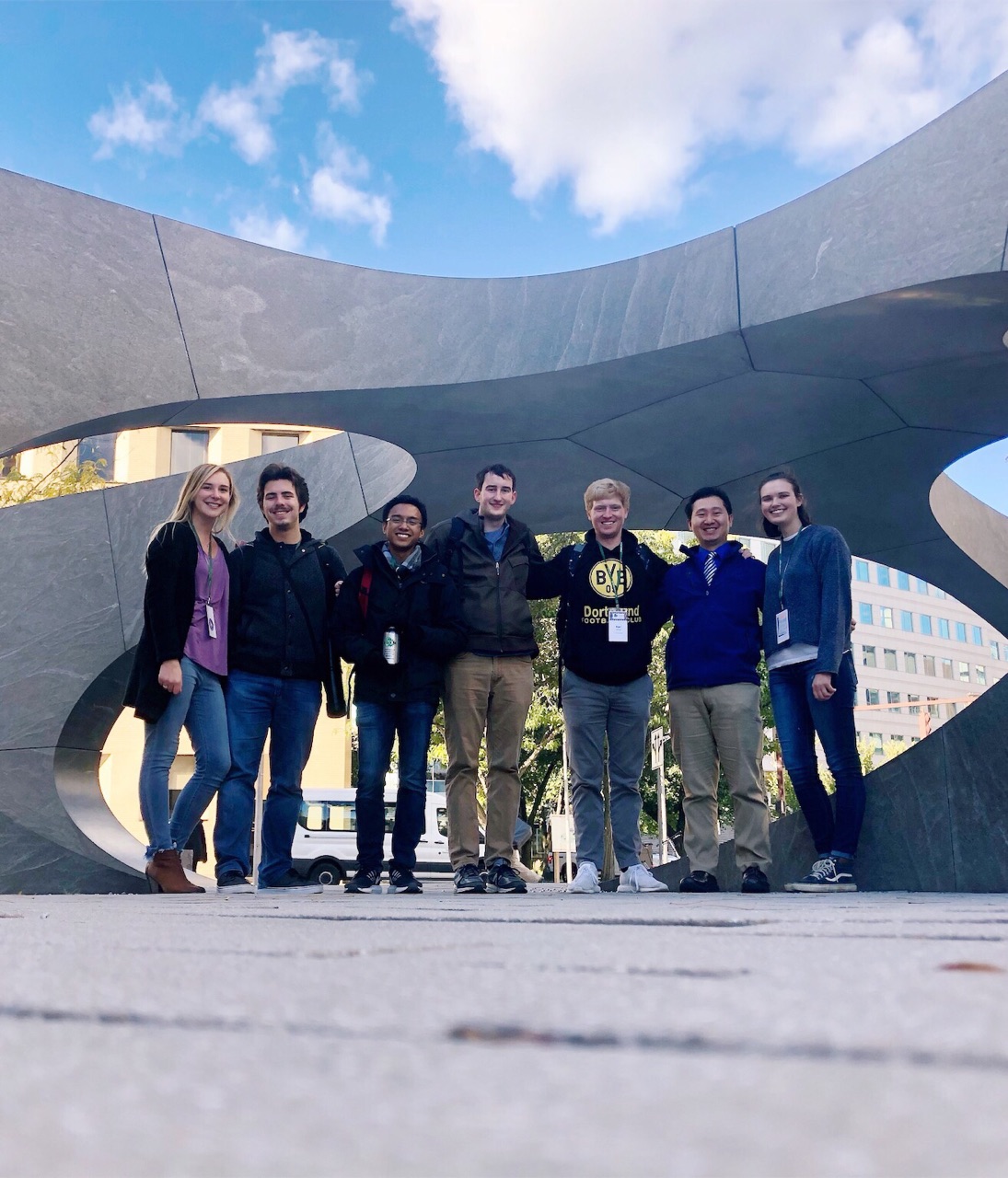 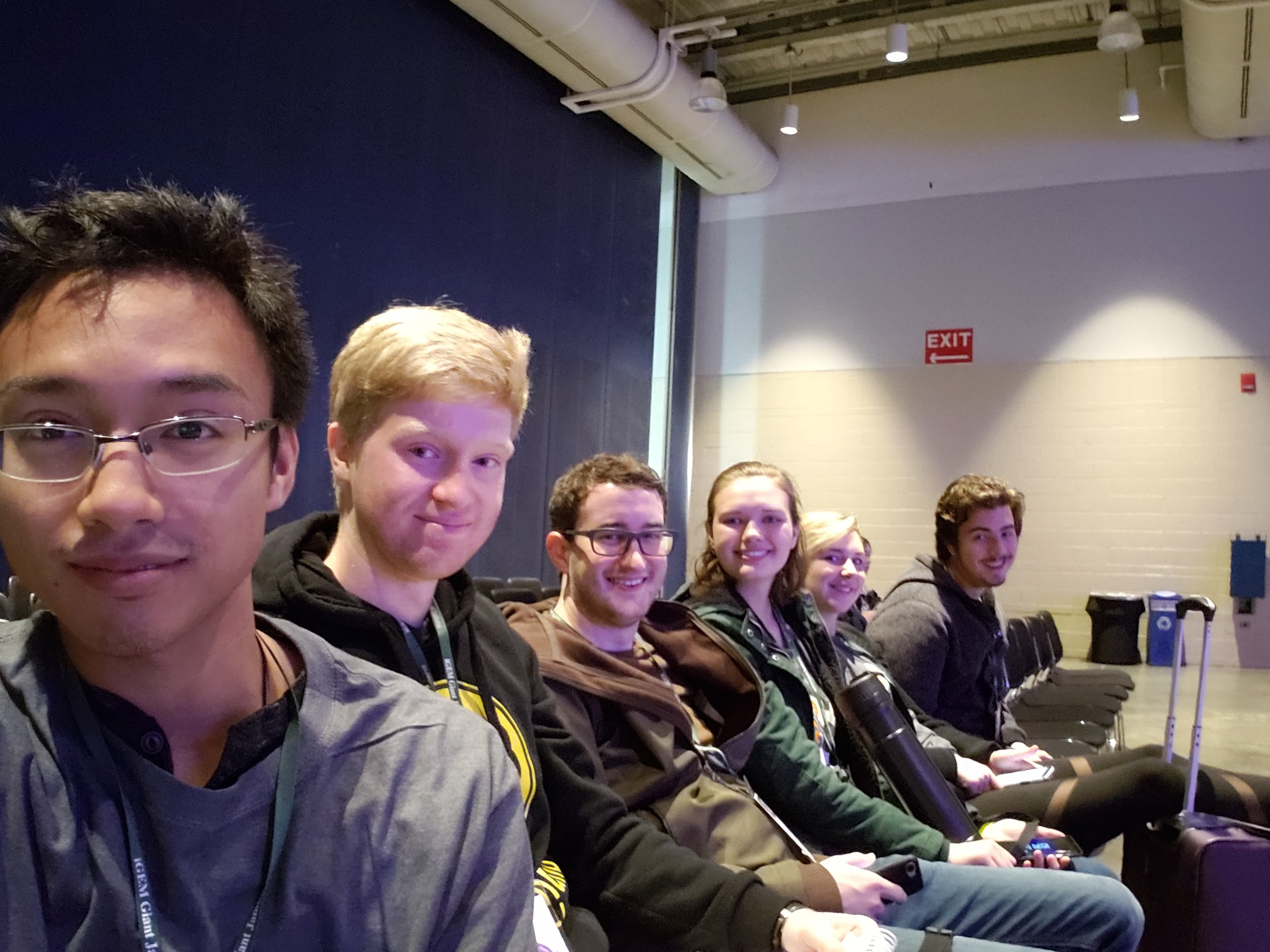 Final Day of Conference
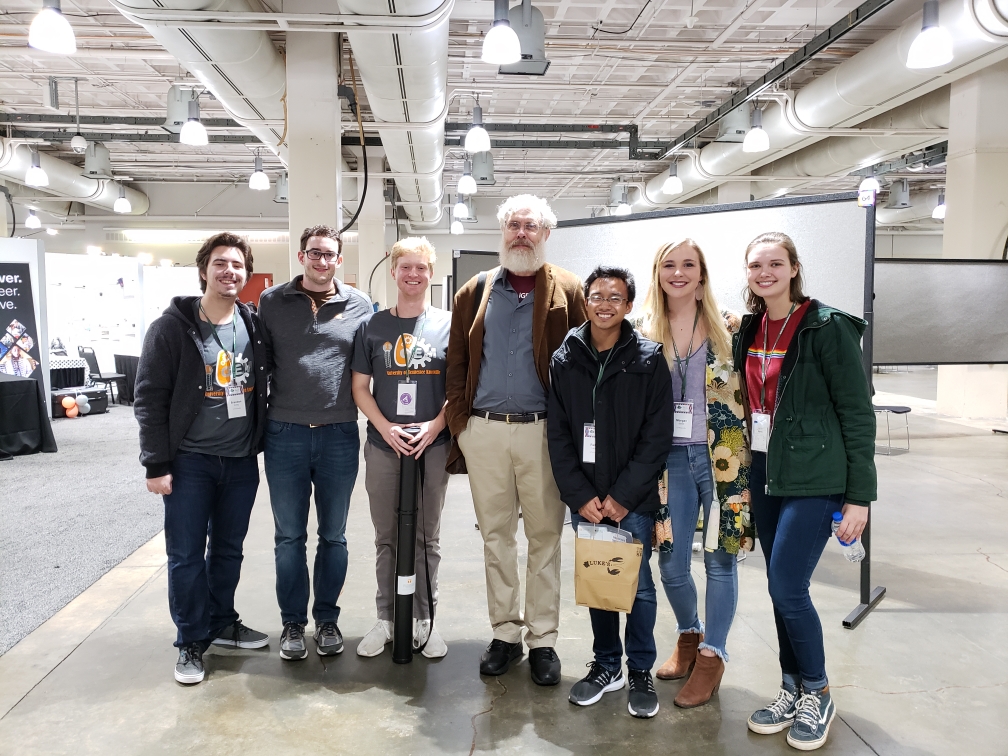 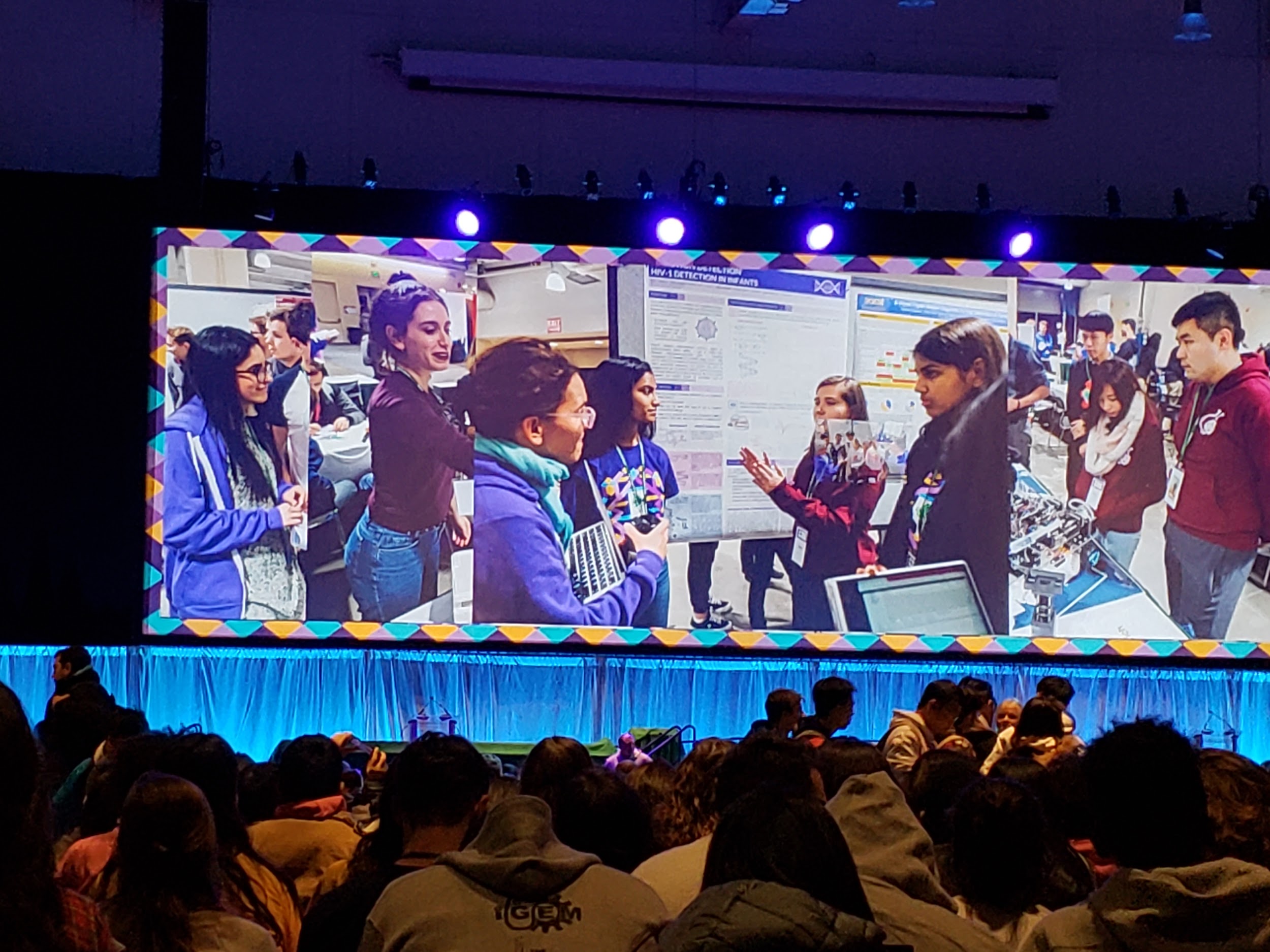 Above: The group snags a picture with renowned American geneticist George Church before the closing ceremony
Tour of New England Biolabs
Our team was one of the five iGEM teams chosen to tour the NEB facility in Ipswich, MA
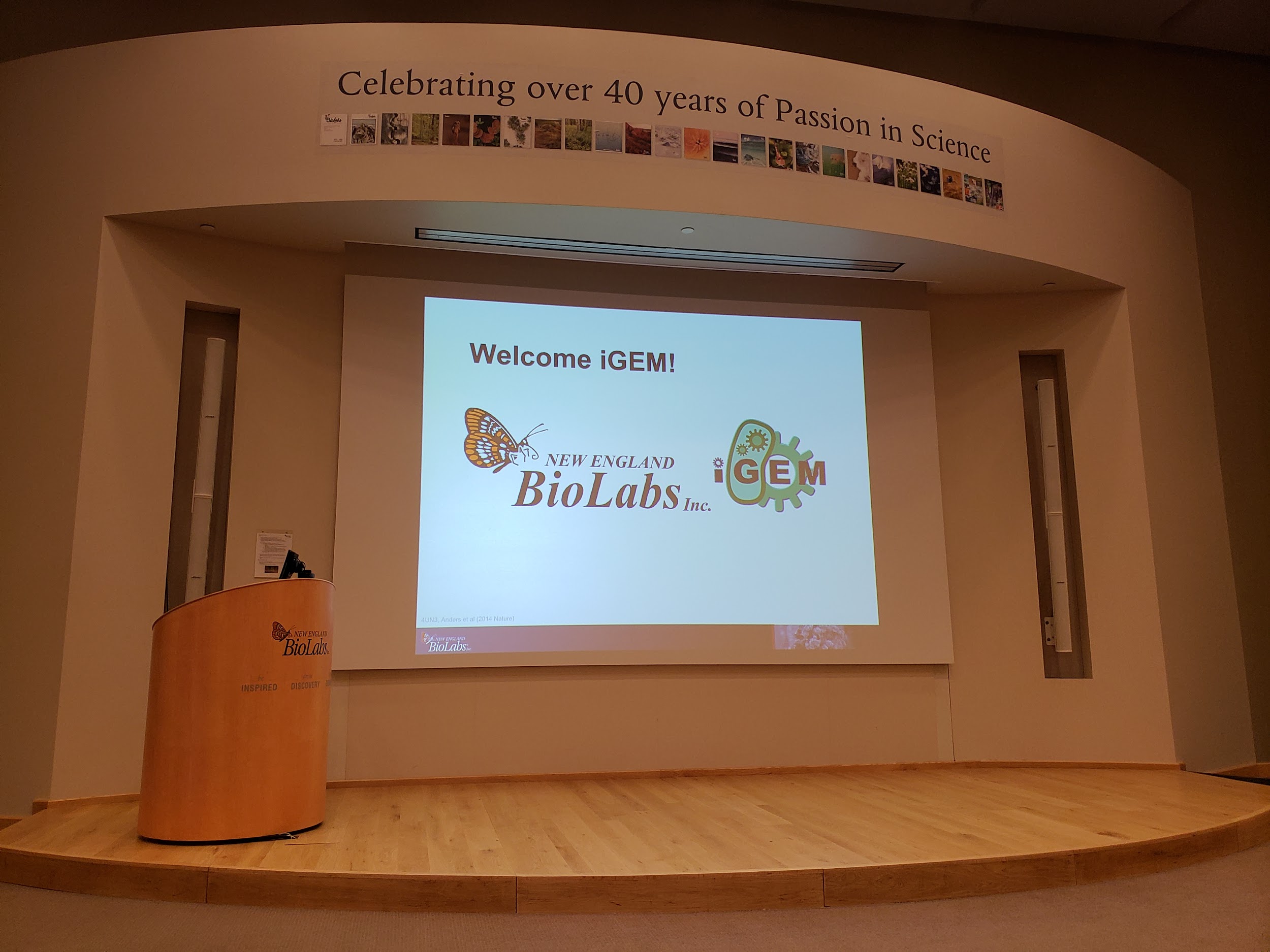 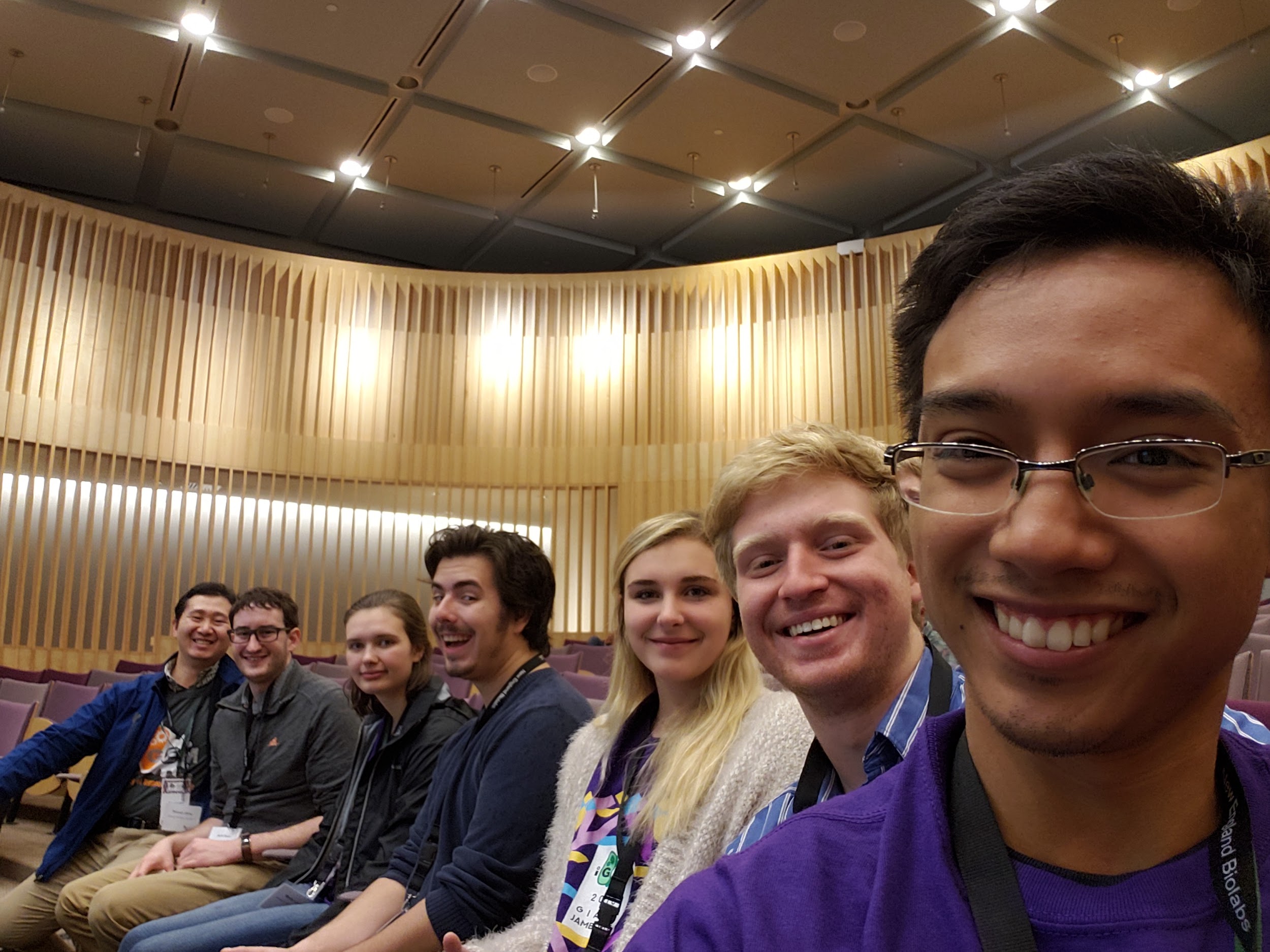 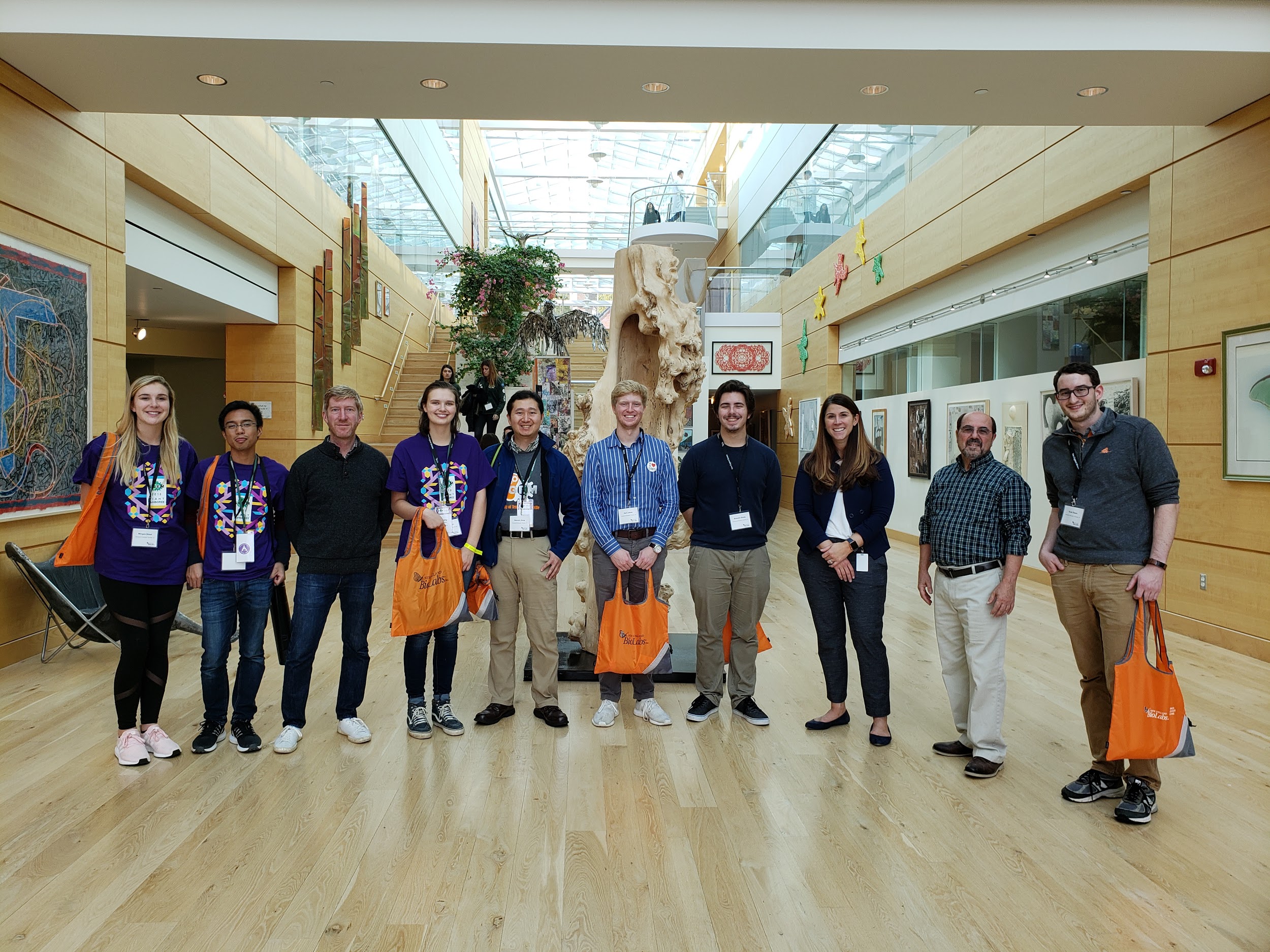 Below: Poster presentation at NEB
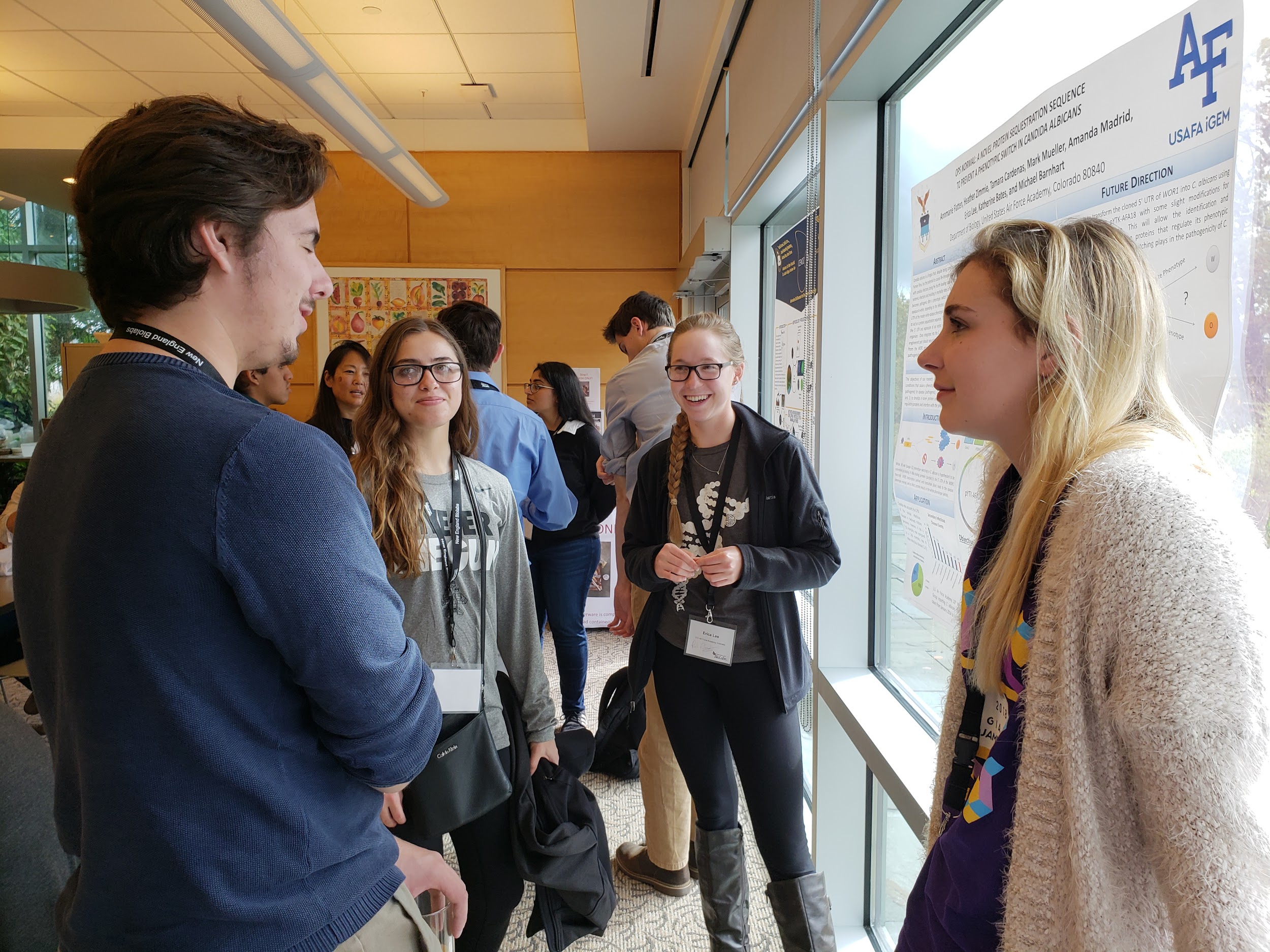 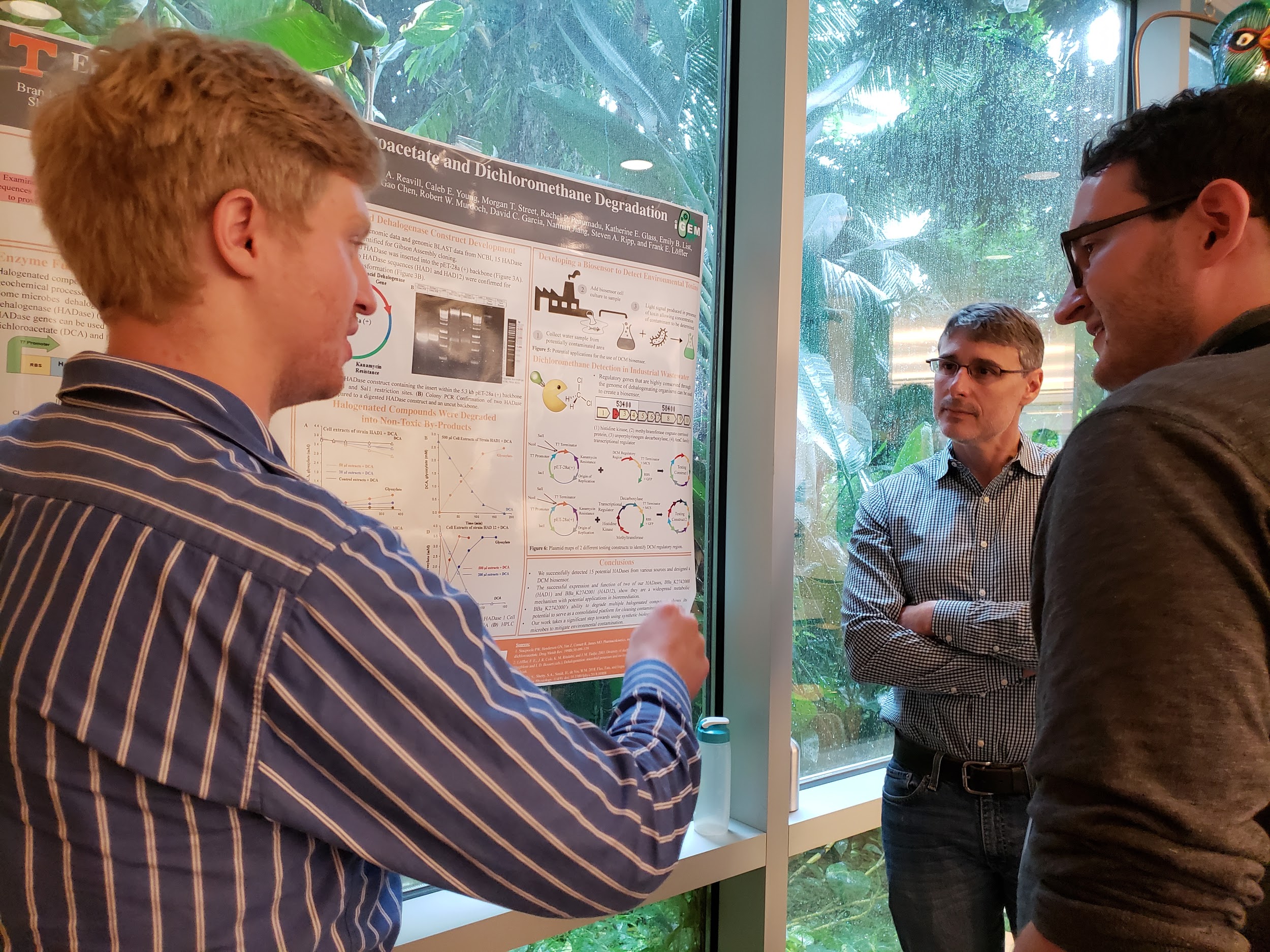 Above: Group photo with NEB employees Breton Hornblower and Kari Goodwin
Coming Home
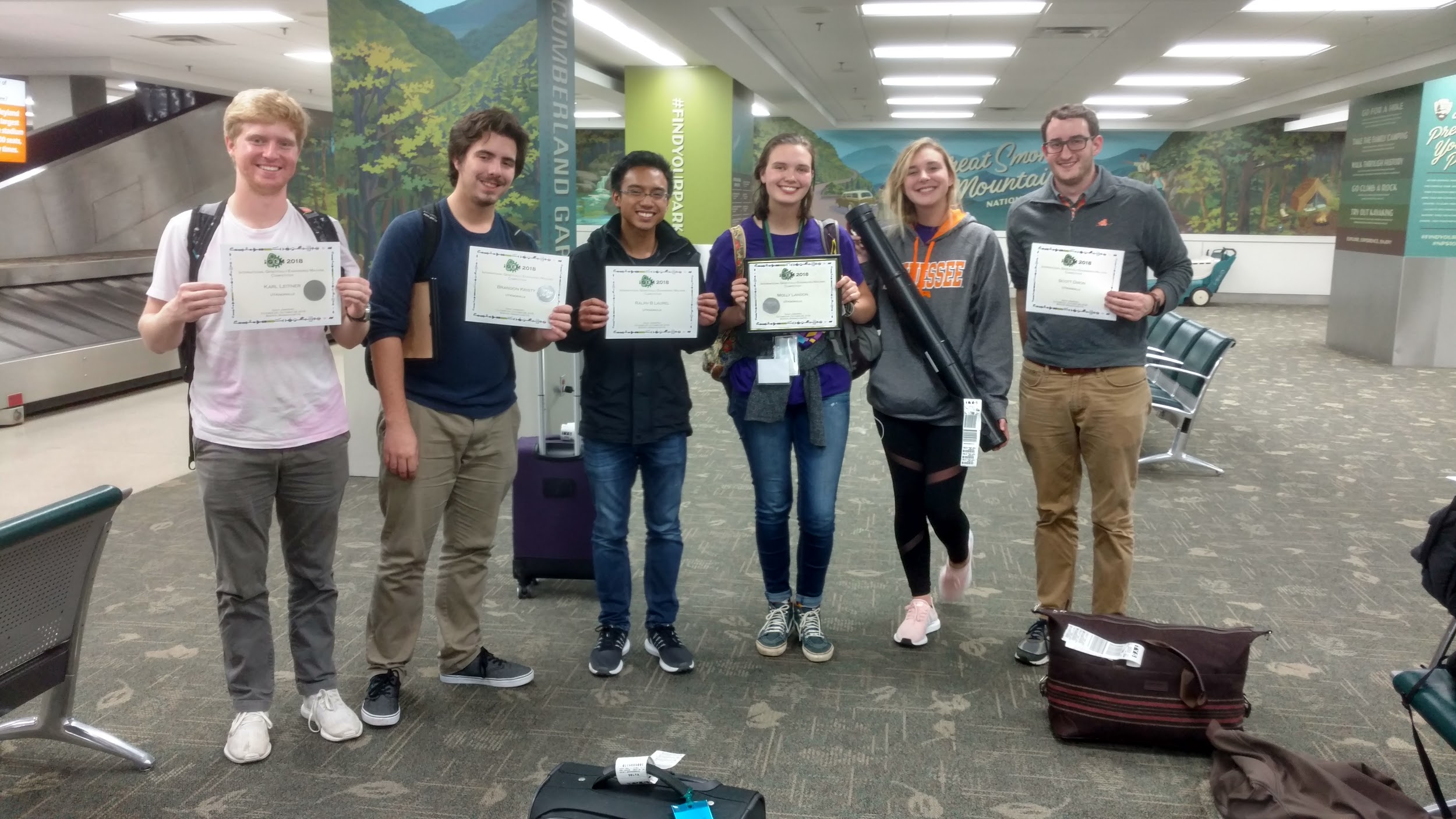 The group arrives in Knoxville, TN on Tuesday morning with their silver medal certificates
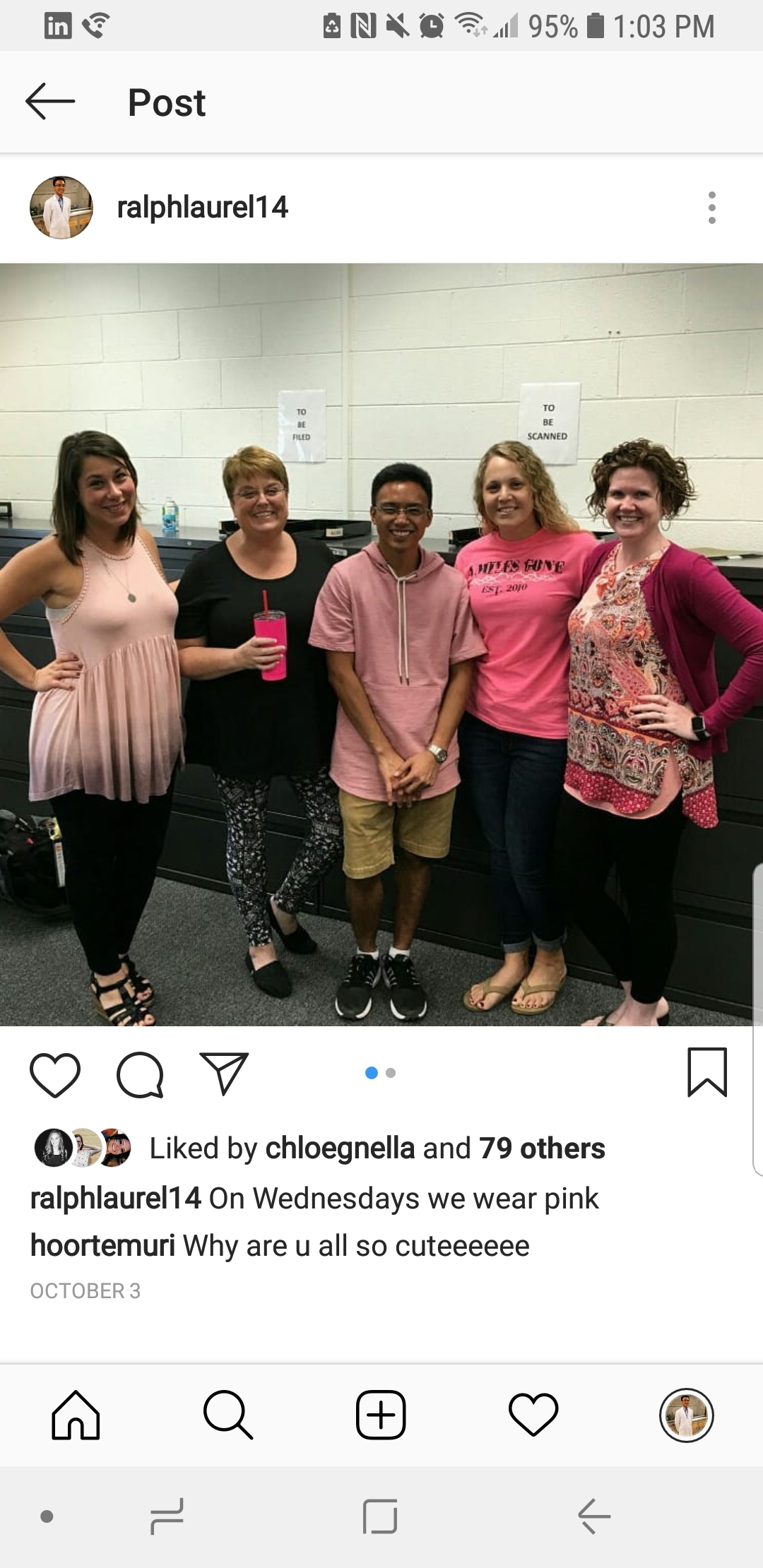 Acknowledgements
Chemical and Biomolecular Engineering
Tickle College of Engineering
Office of Undergraduate Research
The Microbiology Department
Biochemistry and Molecular Biology
Regenesis
Experiment
Biobasic, Inc
Chemours
Frank Loeffler
Steve Ripp
Nannan Jiang and David Garcia
The CBE office girls, from left to right: 
Lindsi Whitaker, Amy Brewer, Ralph Laurel, Sarah Humphries, Amber Tipton (not pictured: Kerri Cline, Rita Gray)
Silly Pictures
Senior squad poses sorority style (except Scott)
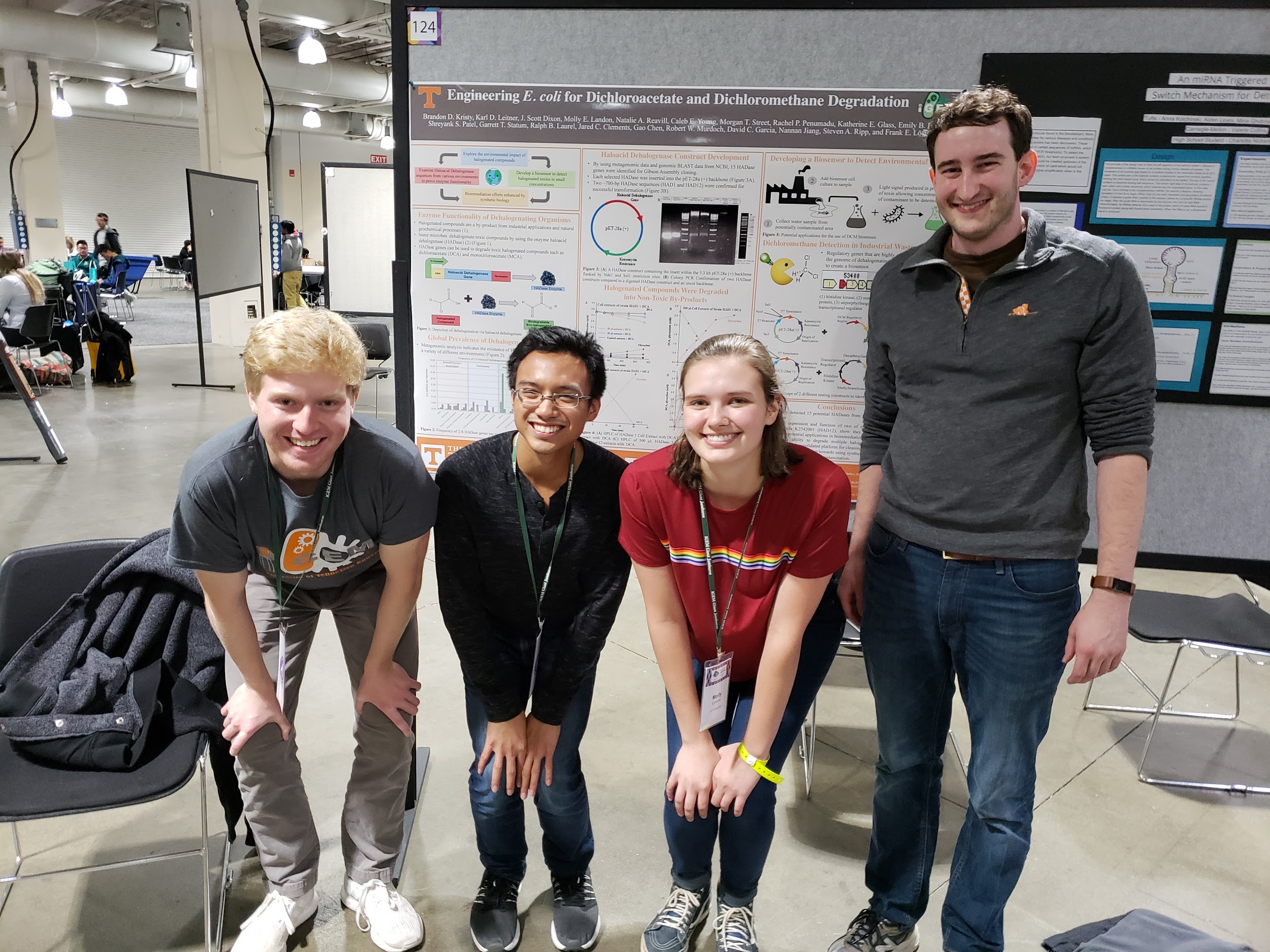 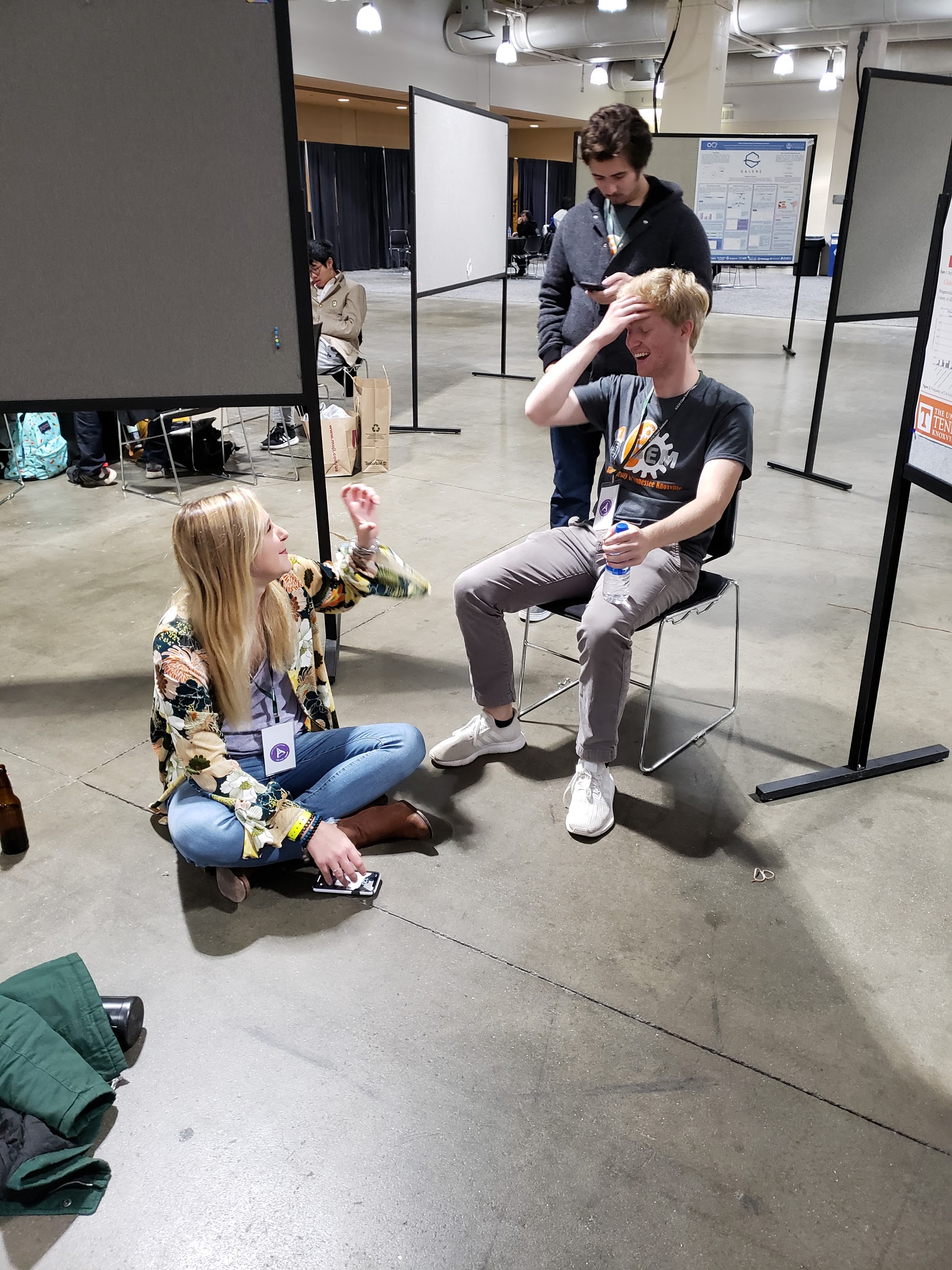 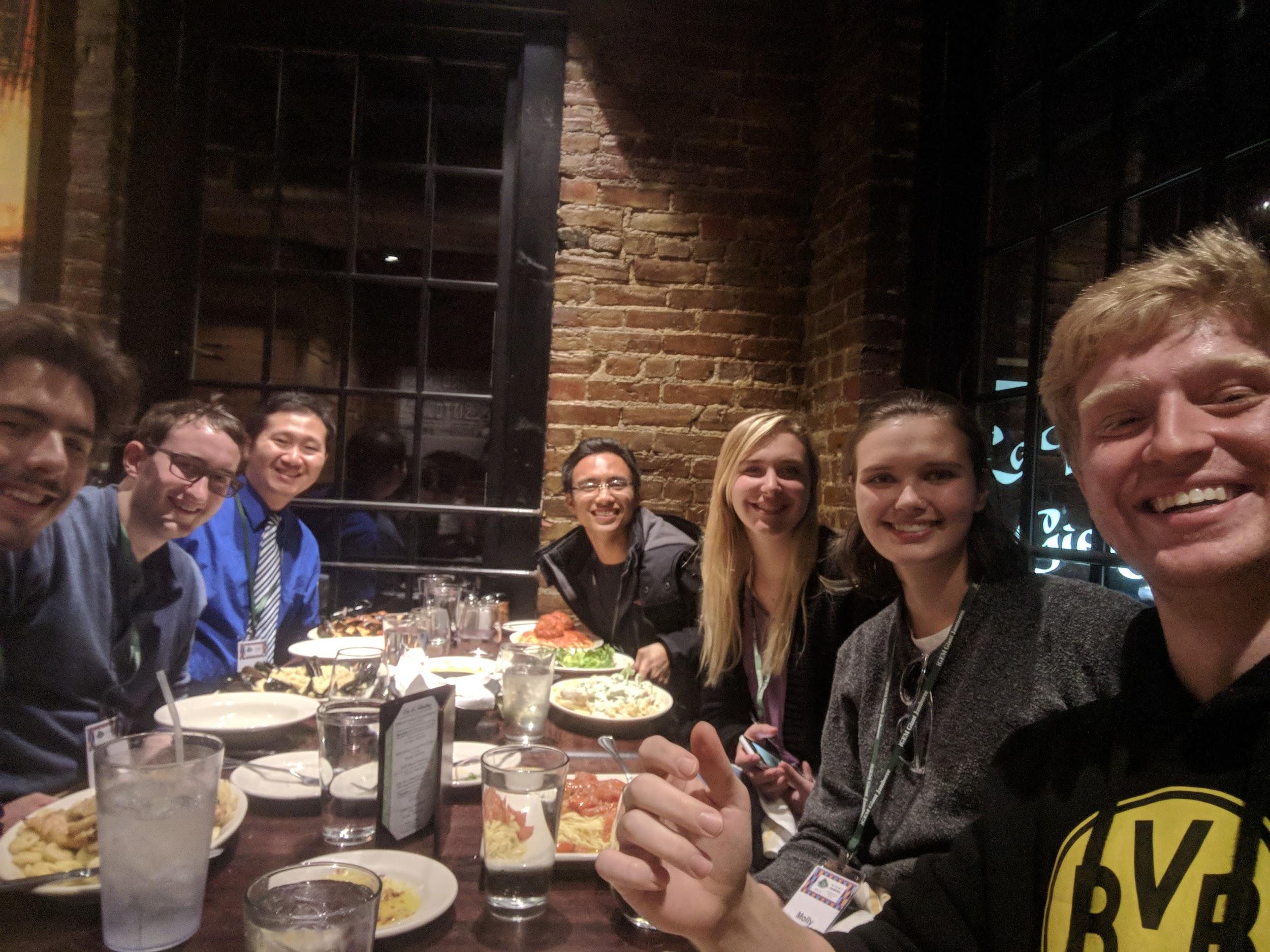 Cheers!
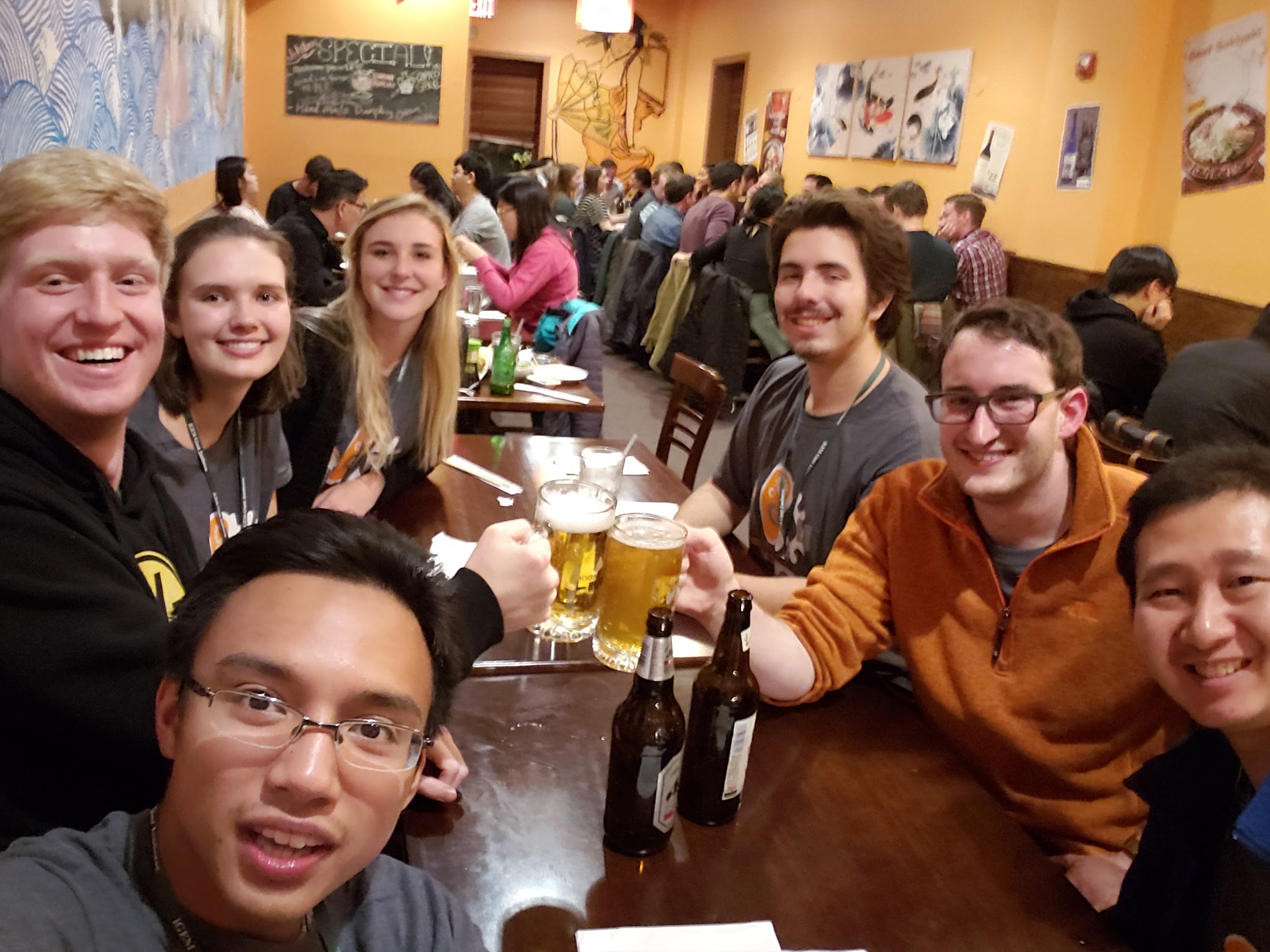 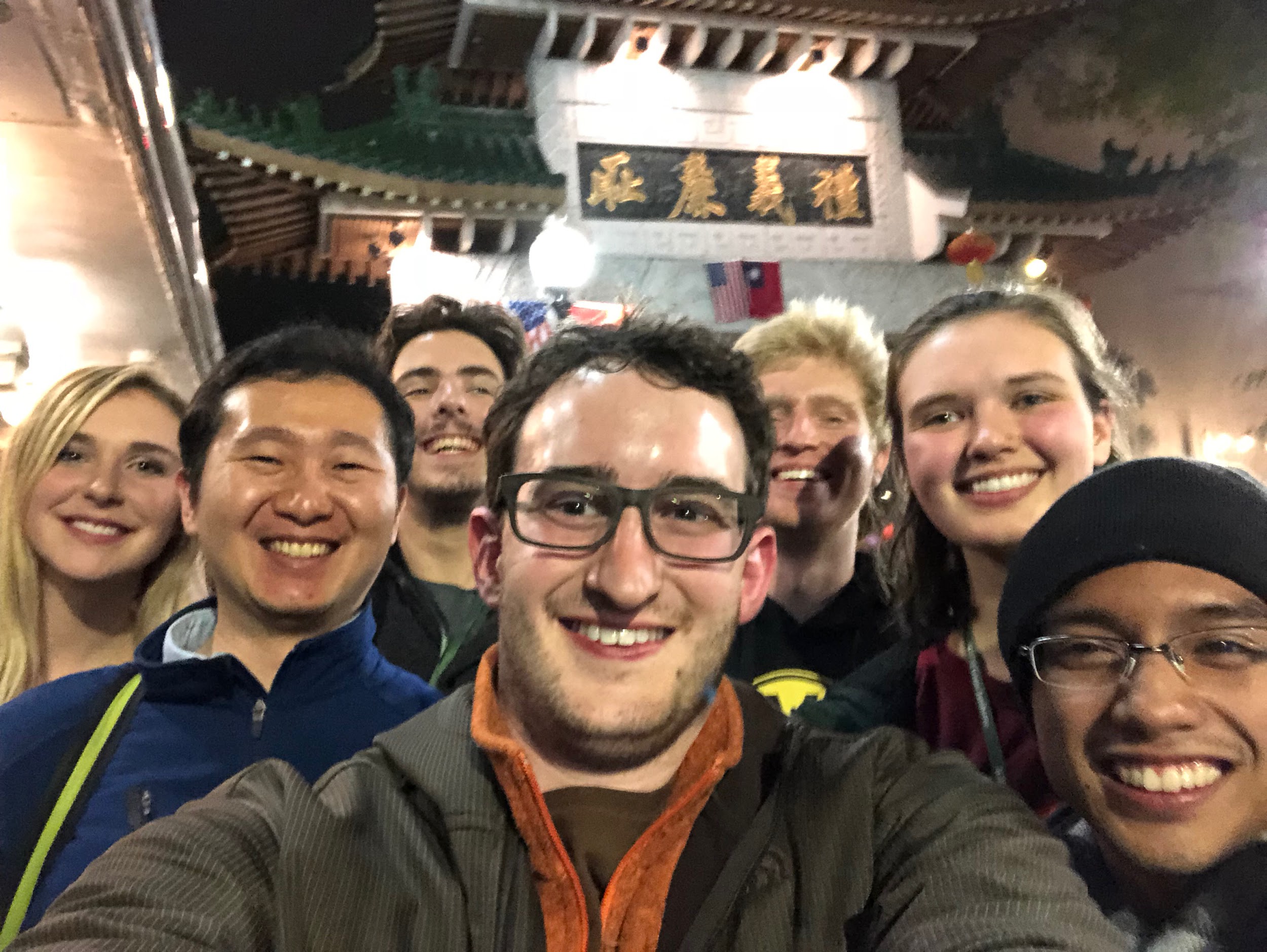